Тетерина Ольга Афанасьевна
THREE WRITERS –THREE ANSWERS
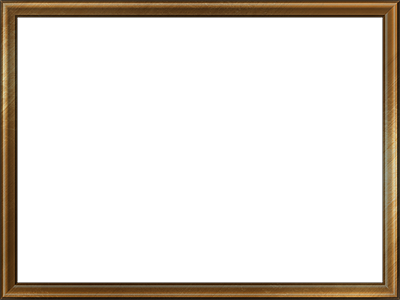 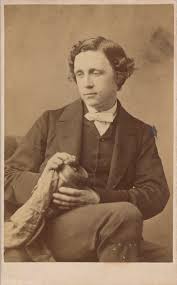 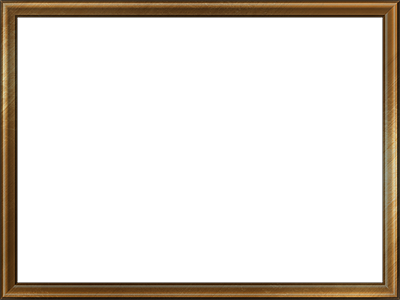 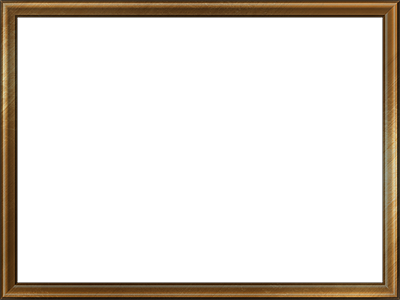 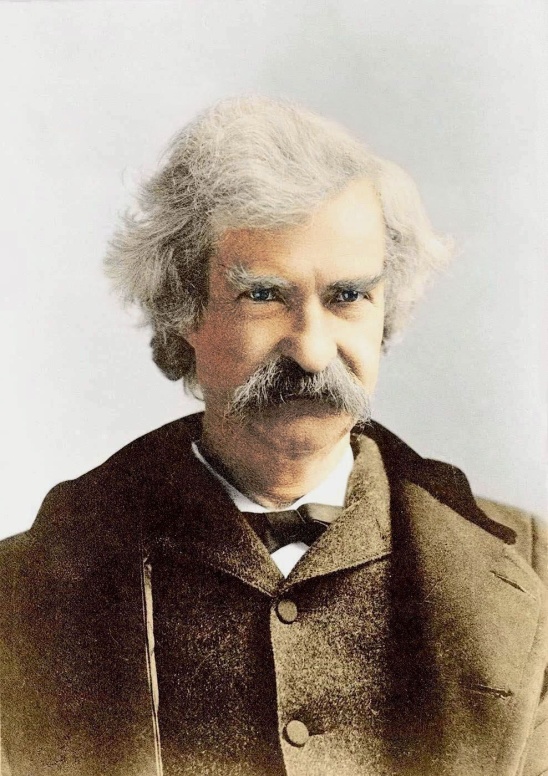 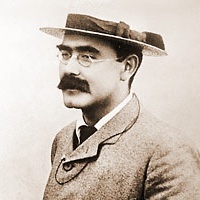 RUDYARD KIPLING
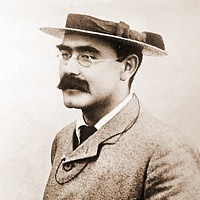 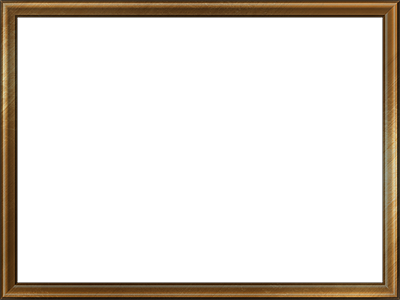 Kipling was born into the family of a writer.
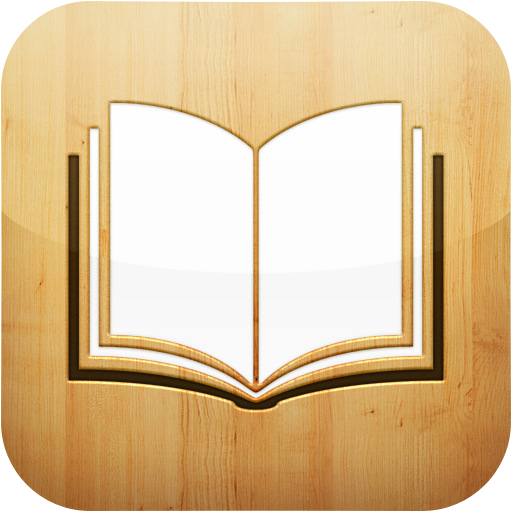 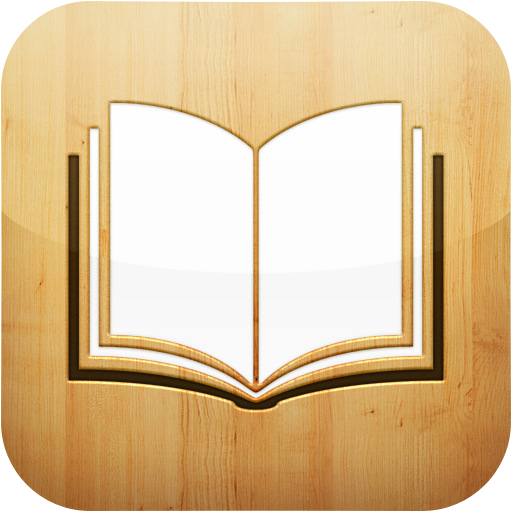 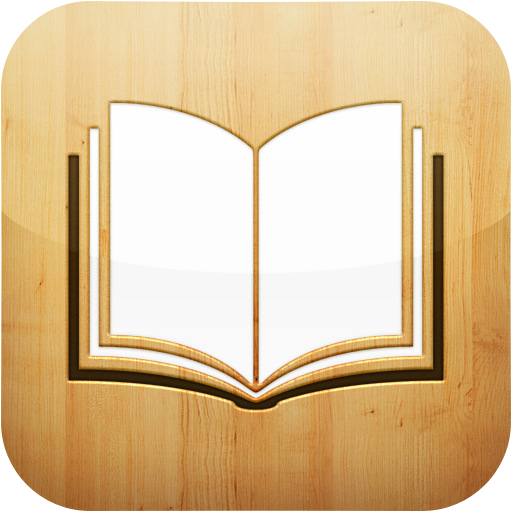 True
False
NS
Sorry!Wrong answer!Read the text again!
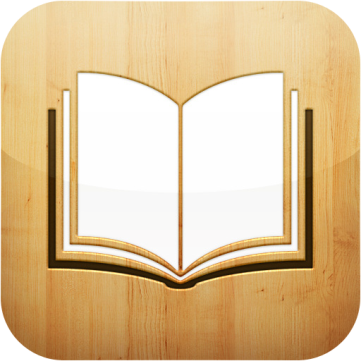 The right answer is
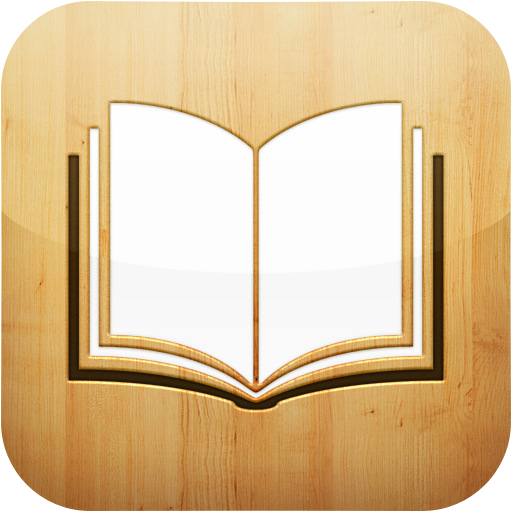 False
because …
His father, an artist, was the head of the Department of Architectural Sculpture at the School of Art.
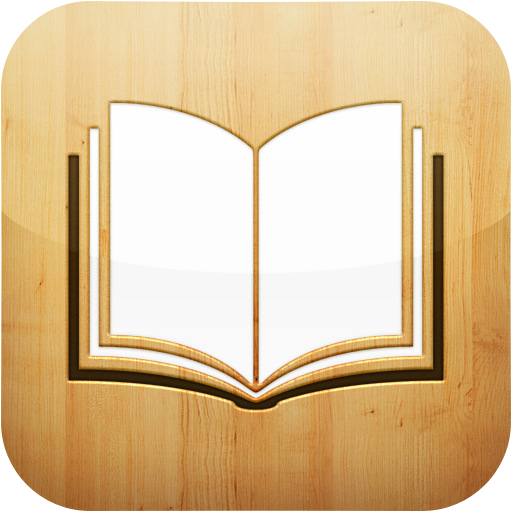 His school teachers considered the young Kipling a capable student.
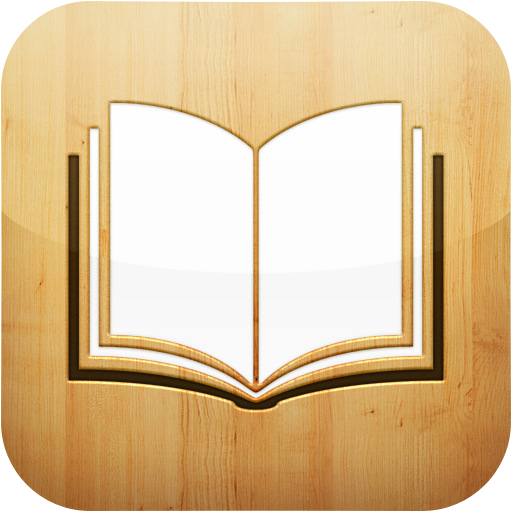 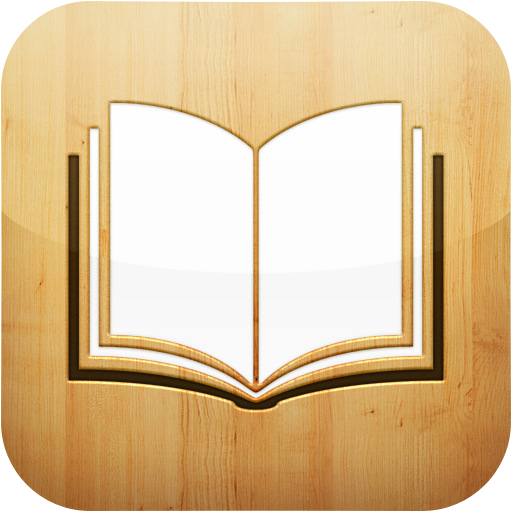 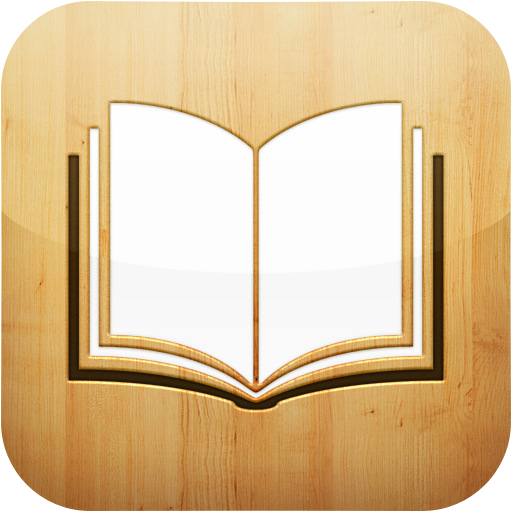 True
False
NS
Sorry!Wrong answer!Read the text again!
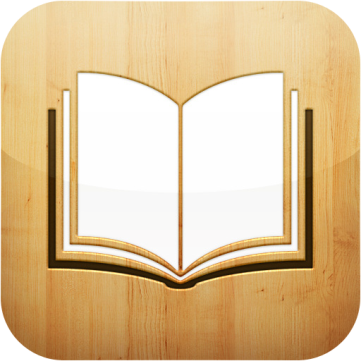 The right answer is
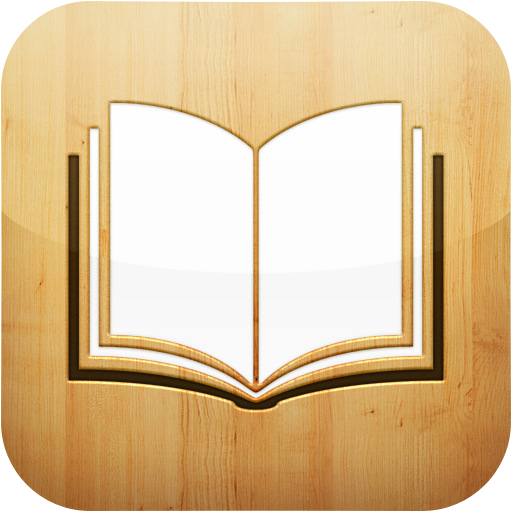 NS
because …
In a new school Kipling discovered his talent for writing, eventually becoming the editor of the school newspaper.
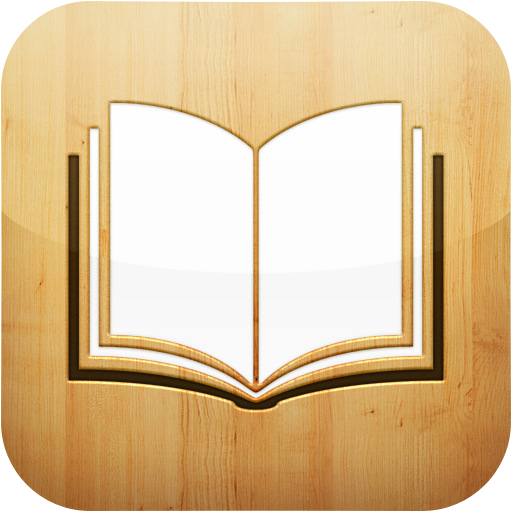 Kipling studied at college.
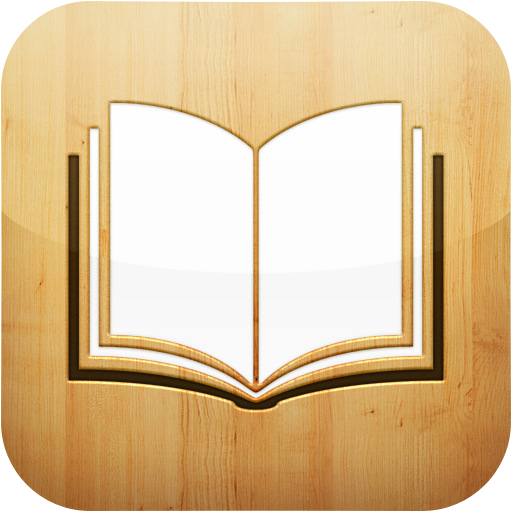 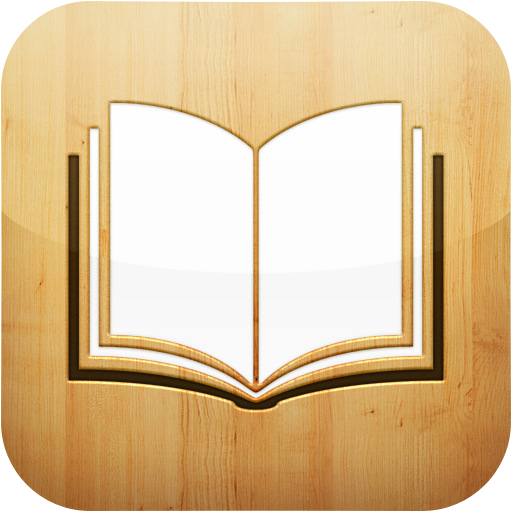 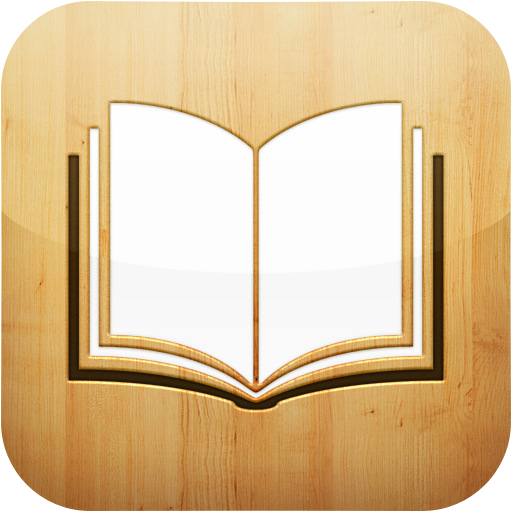 True
False
NS
Sorry!Wrong answer!Read the text again!
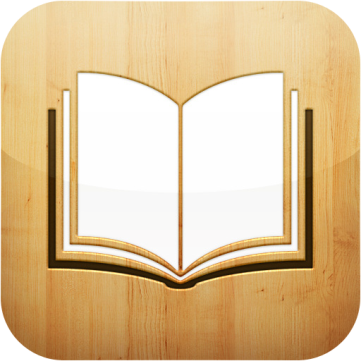 The right answer is
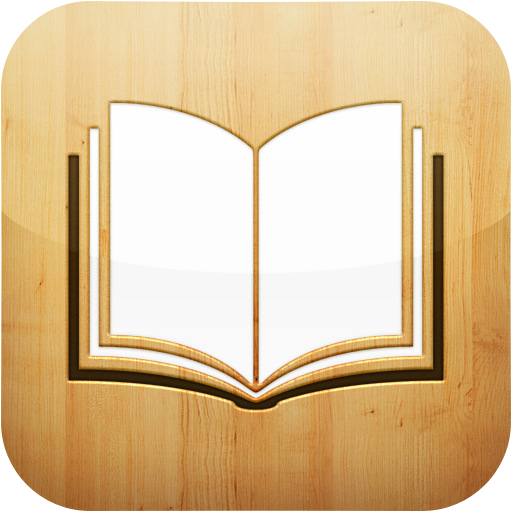 False
because …
In 1882, Kipling was told by his parents that they didn't have enough money to send him to college, and he returned to India.
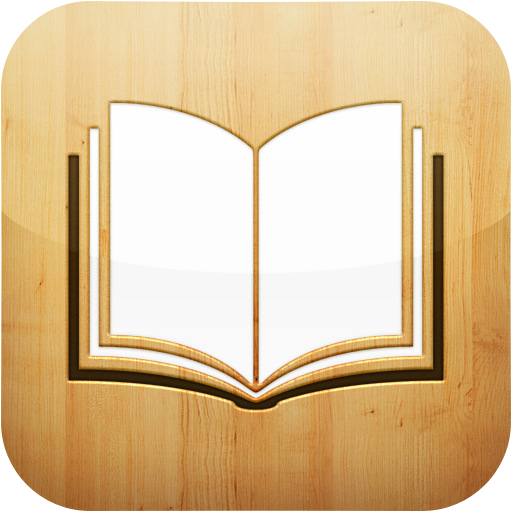 Kipling met his future wife due to his friend.
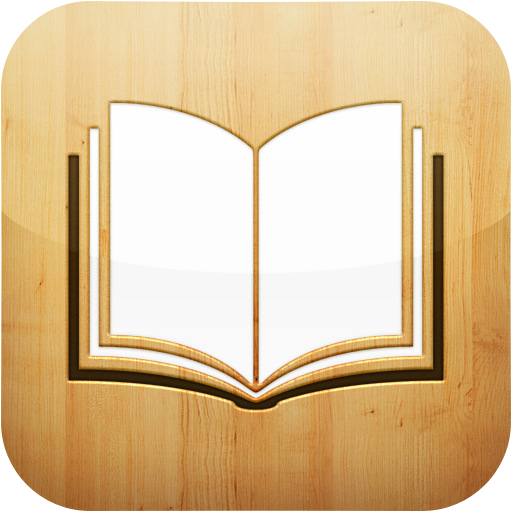 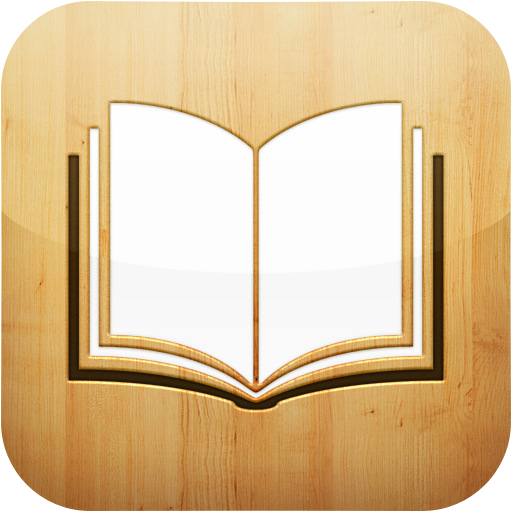 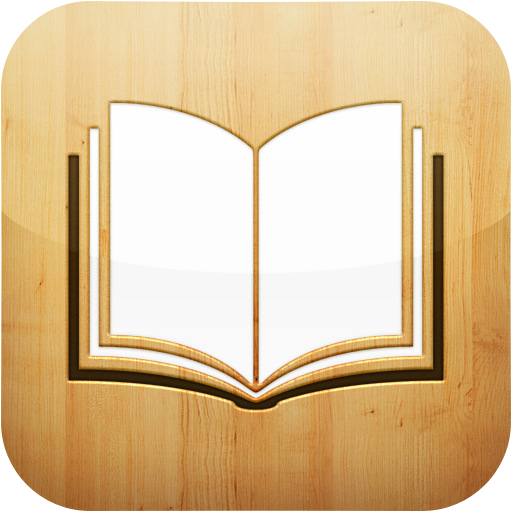 True
False
NS
Sorry!Wrong answer!Read the text again!
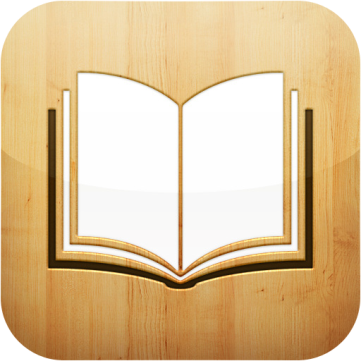 The right answer is
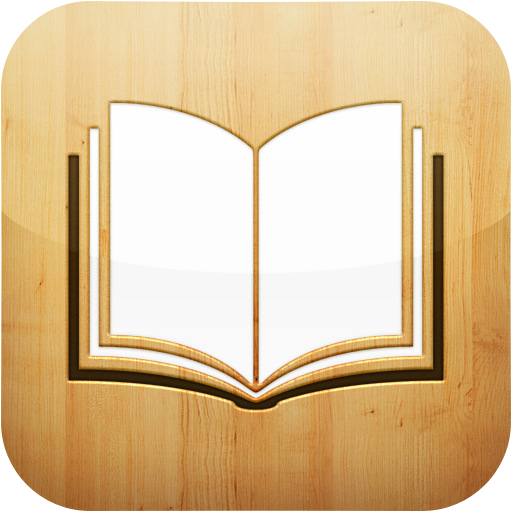 True
because …
He met Wolcott Balestier, an American publisher who became one of Kipling's great friends and supporters.  Later, Kipling happily married Wolcott’s sister, Carrie.
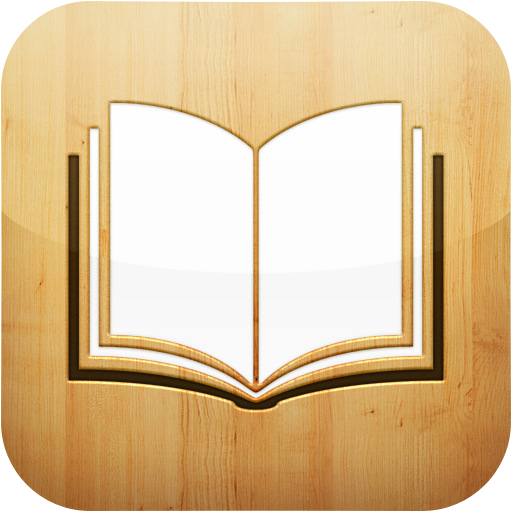 The book ‘Just So Stories’ got its name due to Kipling’s daughter.
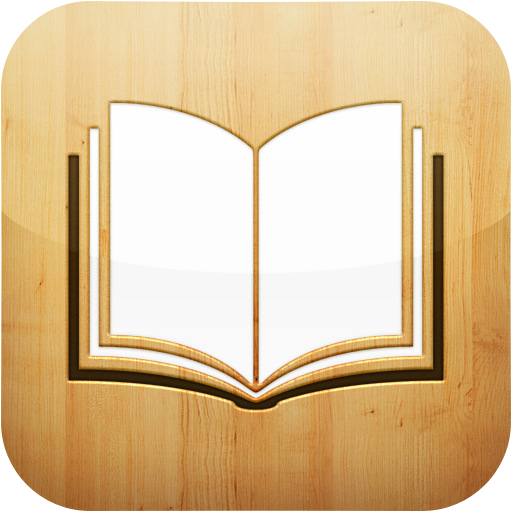 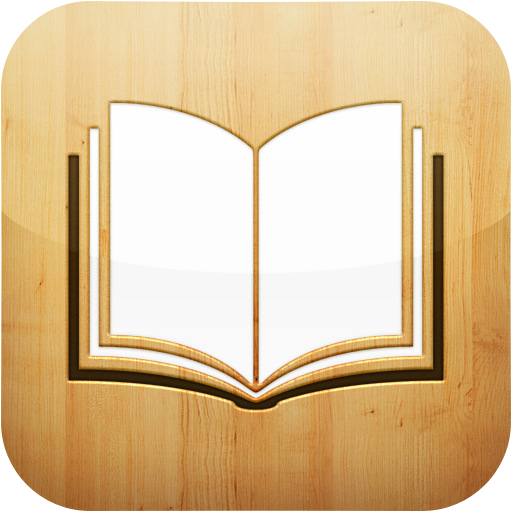 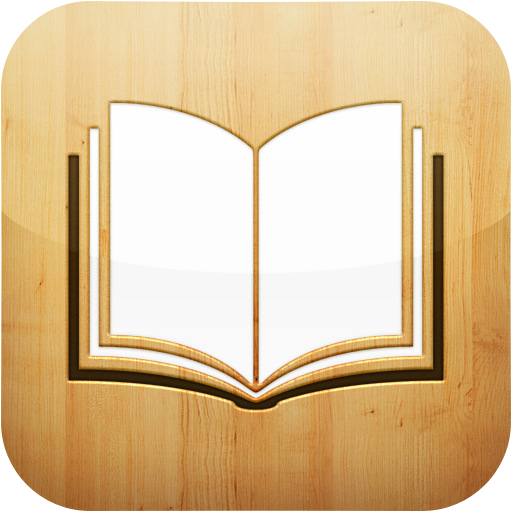 True
False
NS
Sorry!Wrong answer!Read the text again!
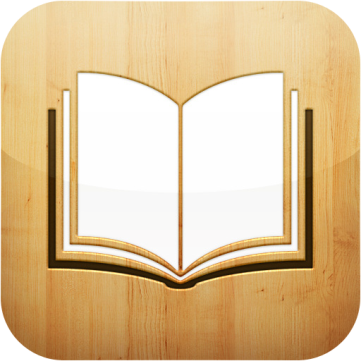 The right answer is
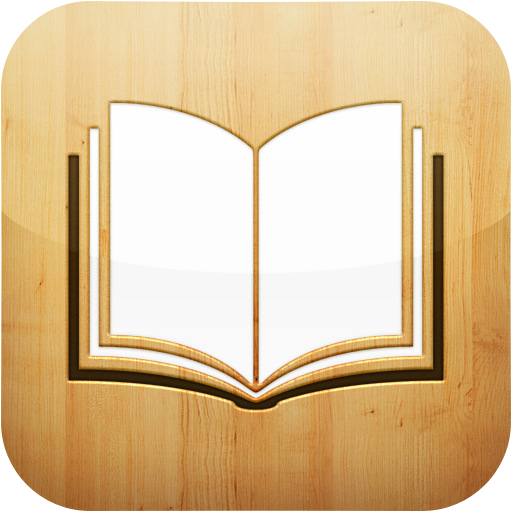 True
because …
The book's name had, in fact, come from his daughter, who asked her father to repeat each tale several times, or "just so," as she often said.
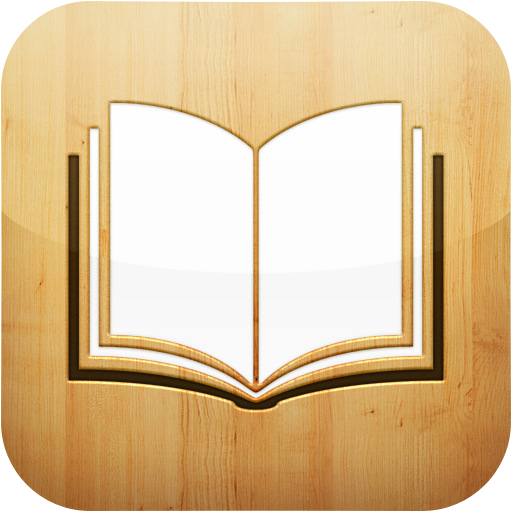 At the beginning of the 20th century, Kipling was given a prestigious literary award.
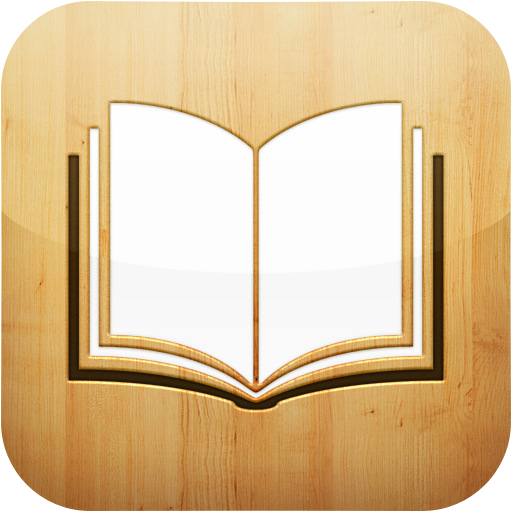 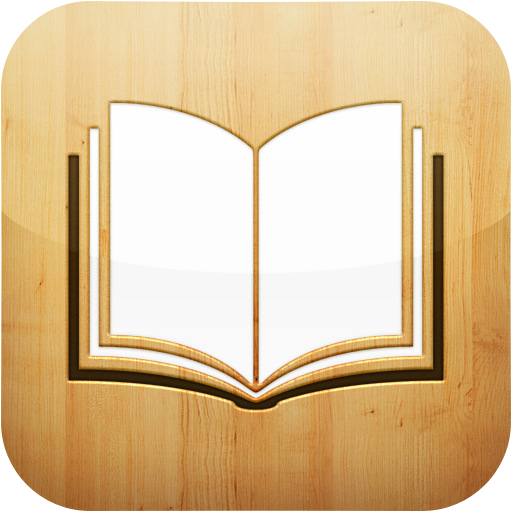 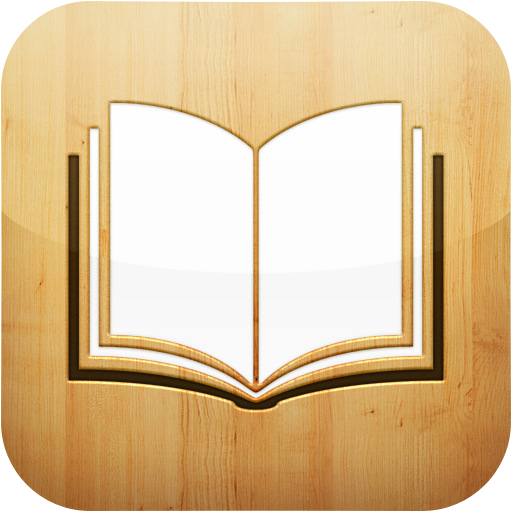 True
False
NS
Sorry!Wrong answer!Read the text again!
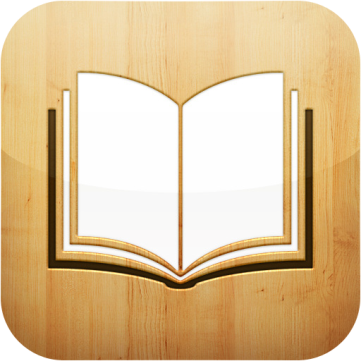 The right answer is
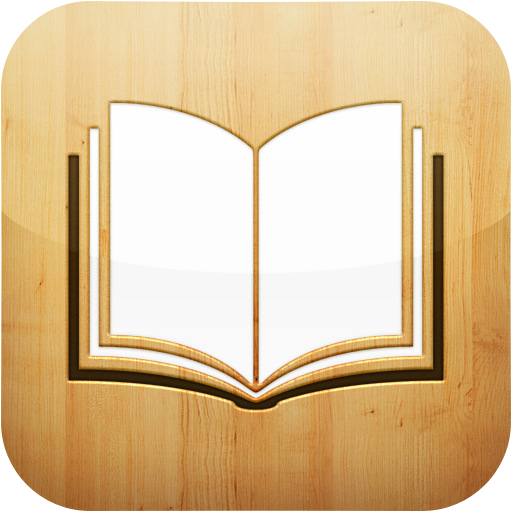 True
because …
In 1907 he was the first English writer to receive the Nobel Prize for Literature. It was  international recognition of his talent.
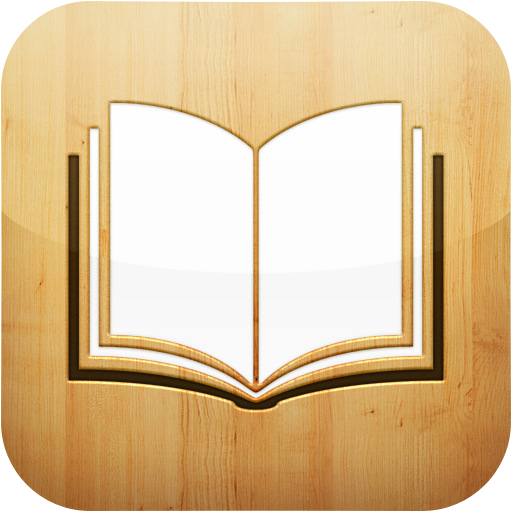 Kipling’s son returned from the war with a problem with his eyesight.
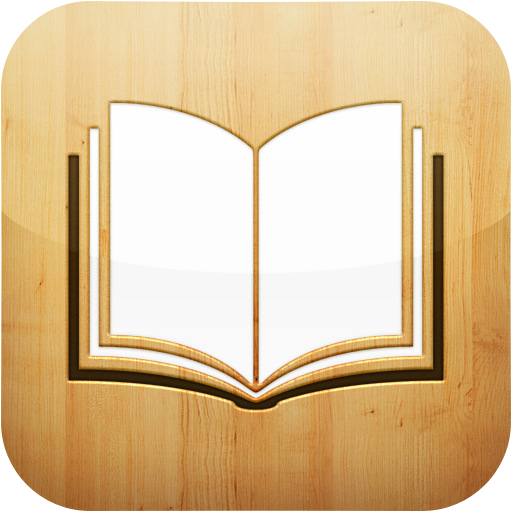 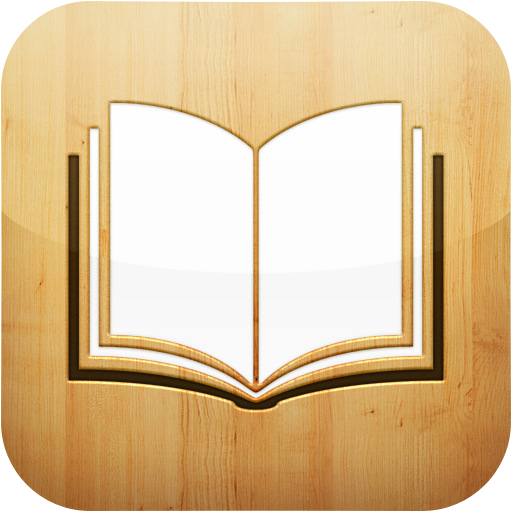 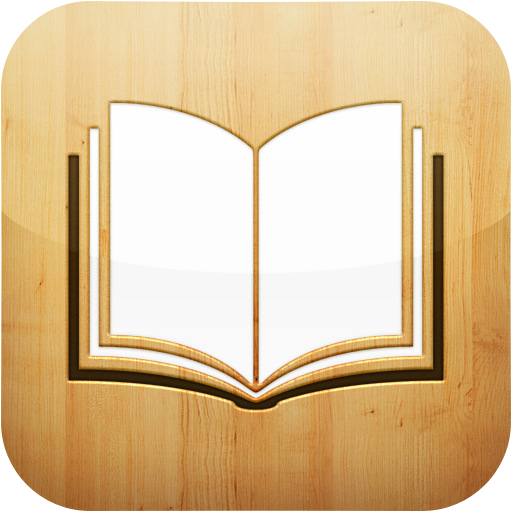 True
False
NS
Sorry!Wrong answer!Read the text again!
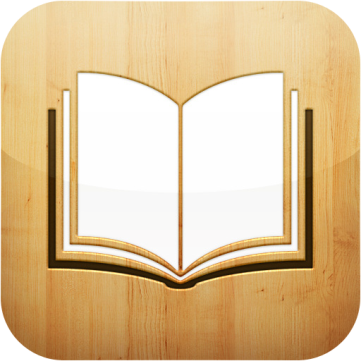 The right answer is
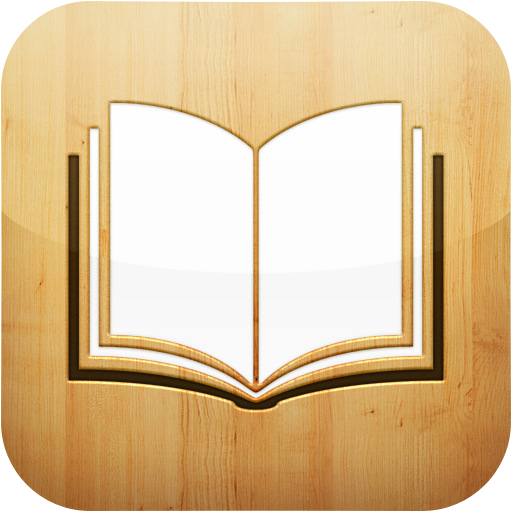 False
because …
He even encouraged his son John to join the army though John had a serious problem with his eyesight.
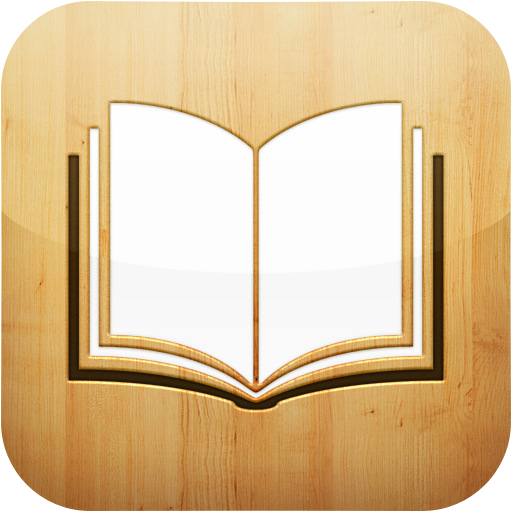 Kipling continued creating tales for children until the end of his life.
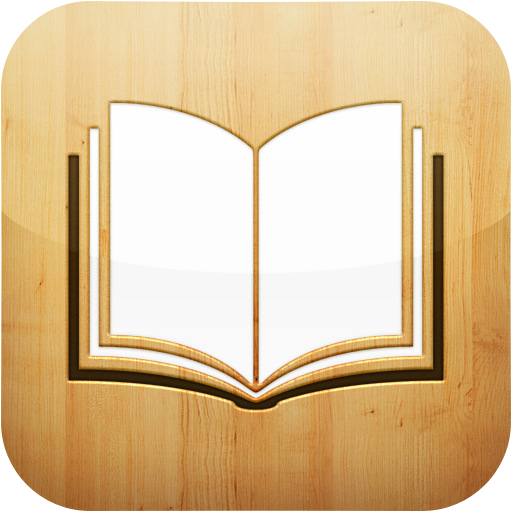 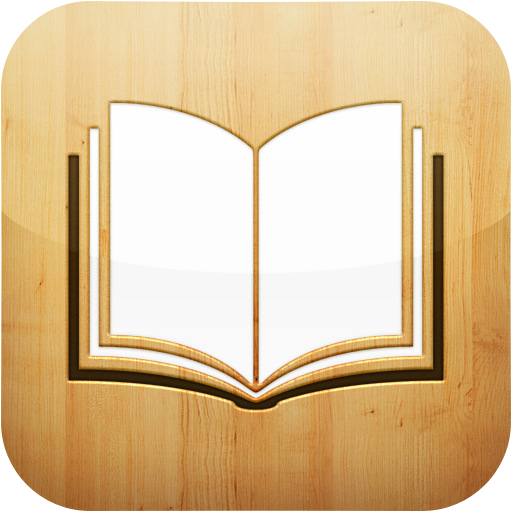 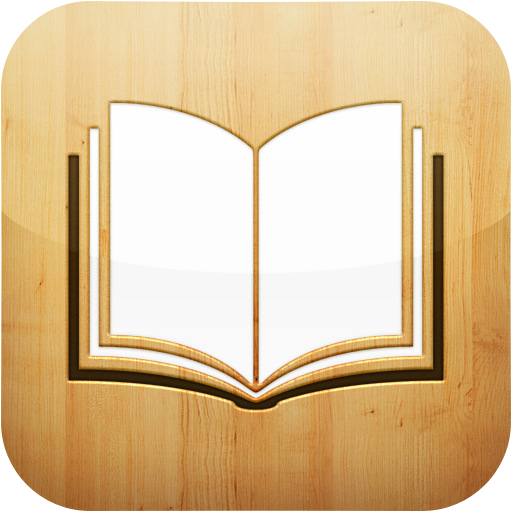 True
False
NS
Sorry!Wrong answer!Read the text again!
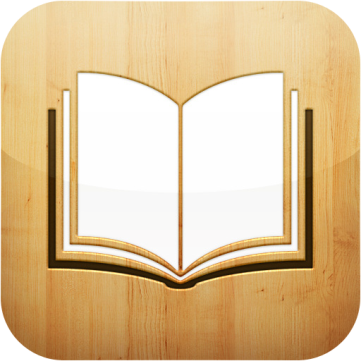 The right answer is
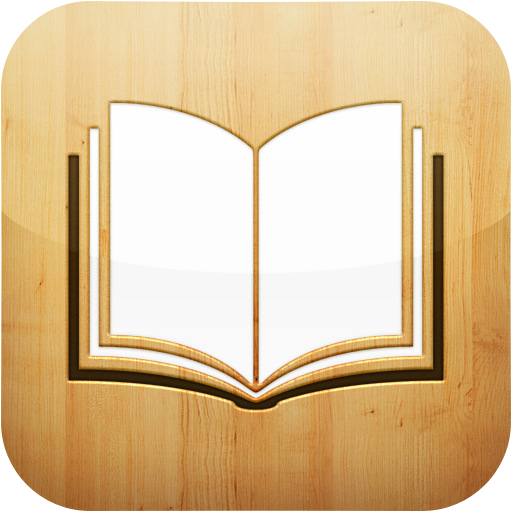 False
because …
John was killed in France. Due to these sad circumstances, for the last 20 years of his life Kipling did not write any more of his wonderful children's tales.
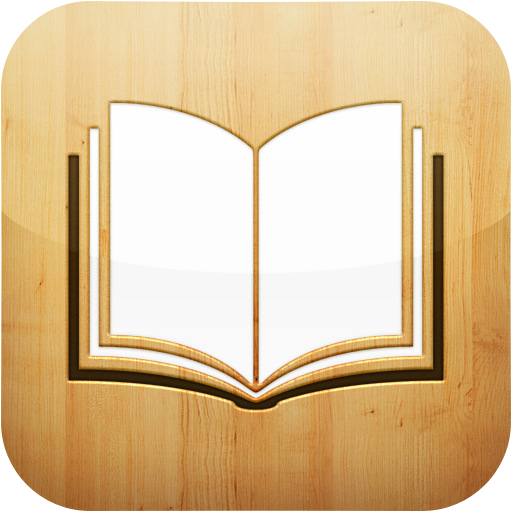 MARK TWAIN
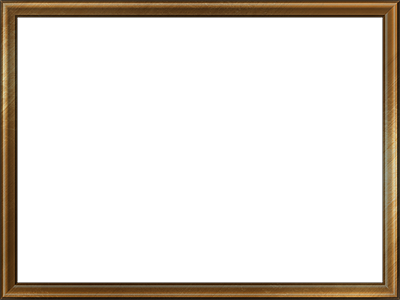 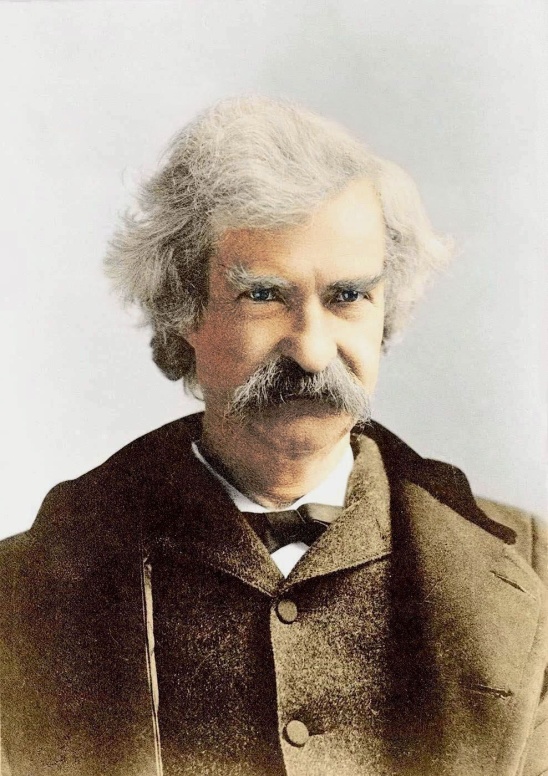 ‘The Adventures of Huckleberry Finn’ was Mark Twain’s last book.
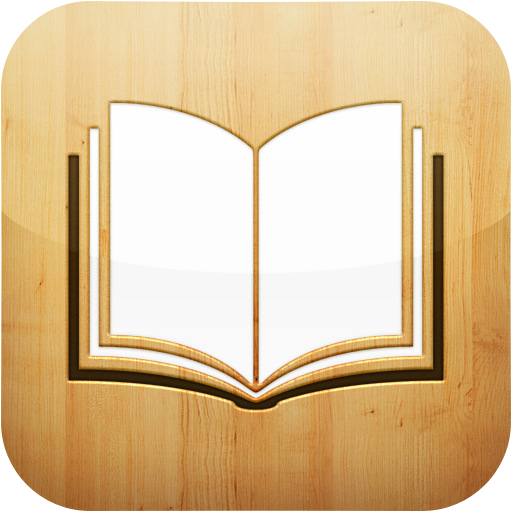 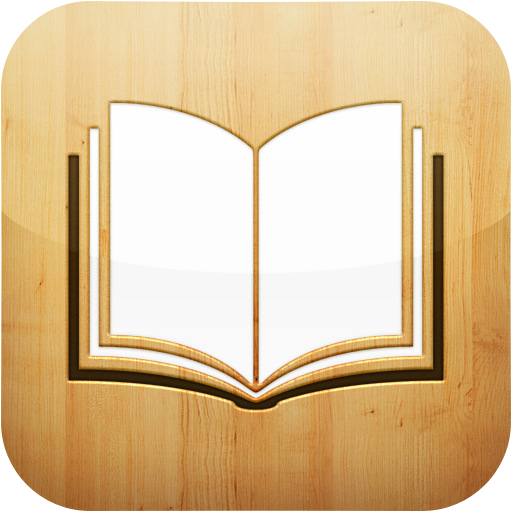 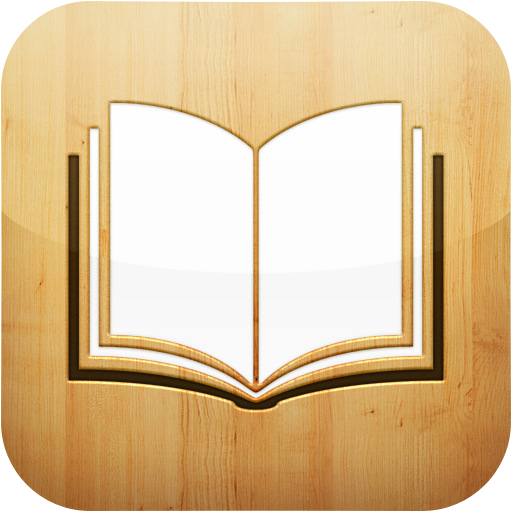 True
False
NS
Sorry!Wrong answer!Read the text again!
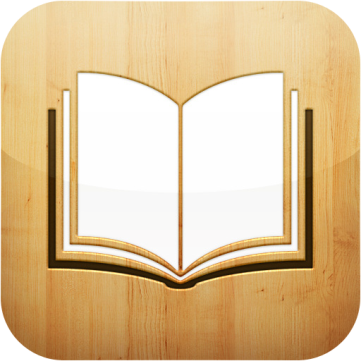 The right answer is
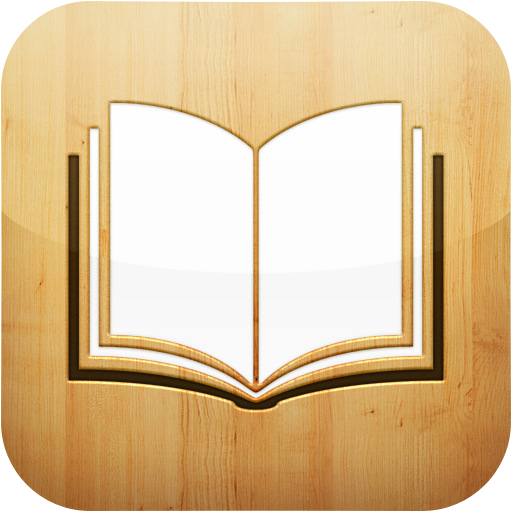 NS
because …
Mark Twain wrote ‘The Adventures of Huckleberry Finn’ in 1884. Since then, the book has been published in at least sixty languages, and some people say it is the best book ever created by an American writer.
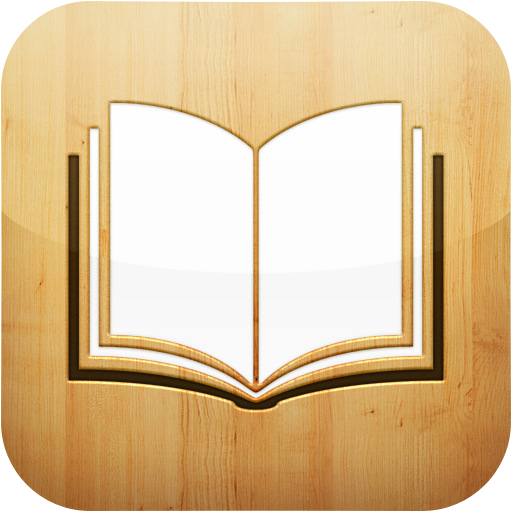 The writer took his pen-name when working as an assistant to a publisher.
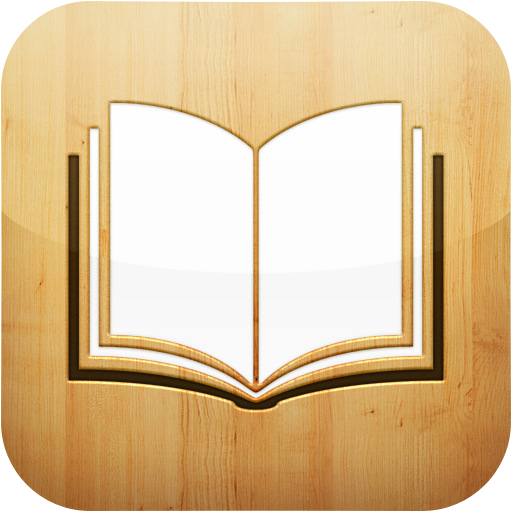 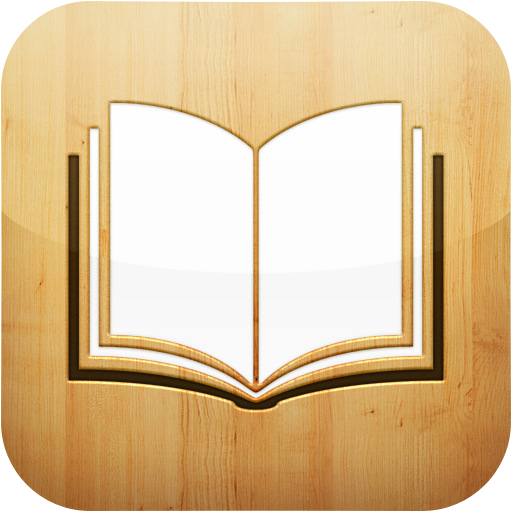 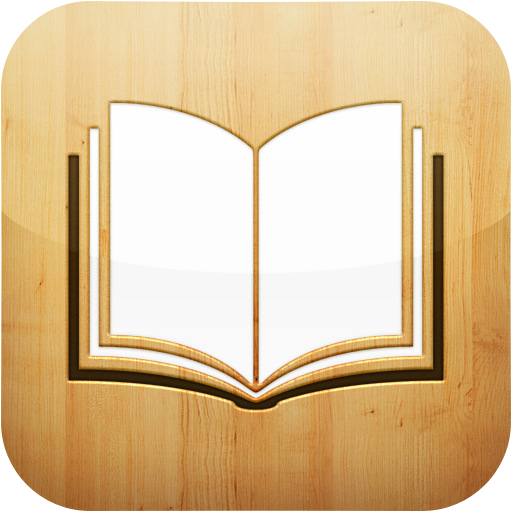 True
False
NS
Sorry!Wrong answer!Read the text again!
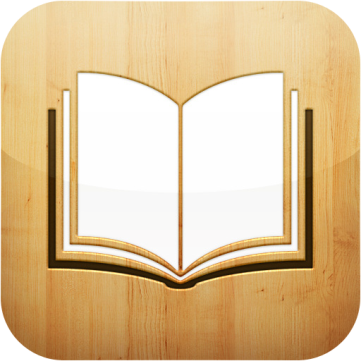 The right answer is
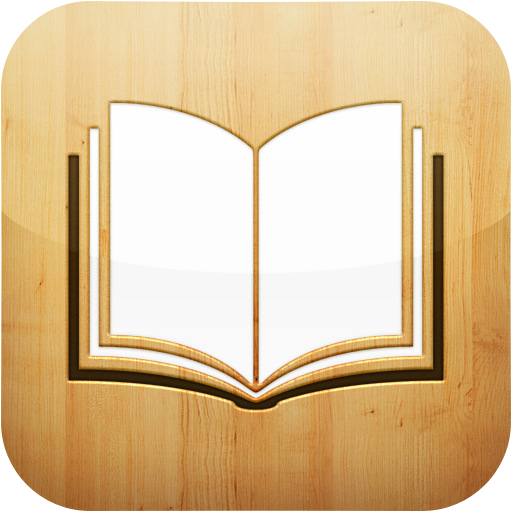 False
because …
He became a pilot on a steamboat that sailed on the Mississippi. He heard the riverboat workers call out the words "mark twain!" That was a measure for the depth of water. Later he used this word combination as a pen-name.
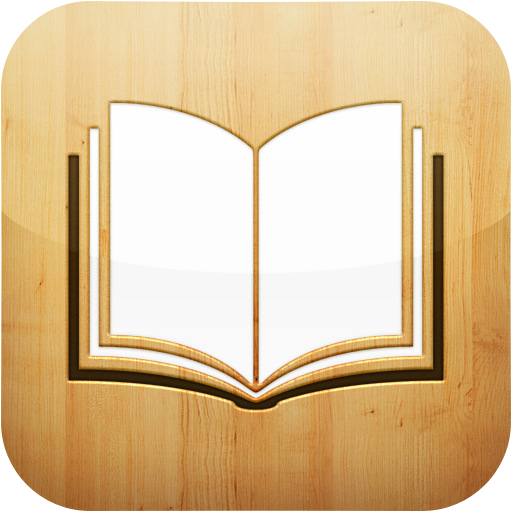 Mark Twain’s stories became popular due to his manner of writing.
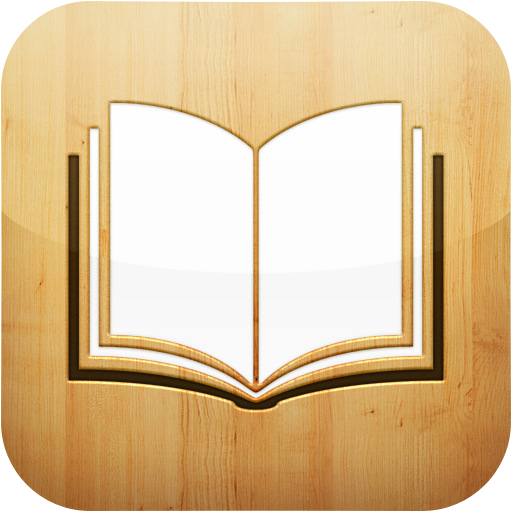 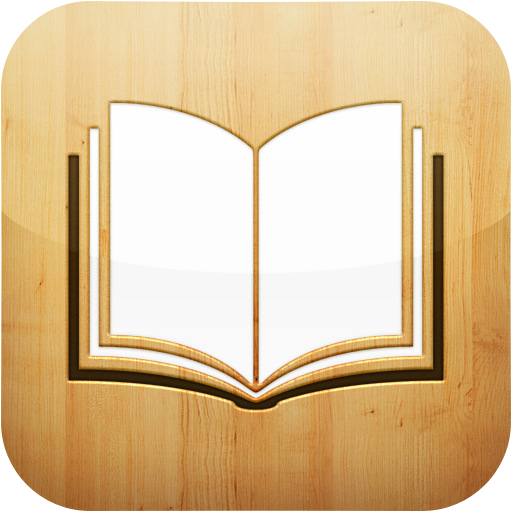 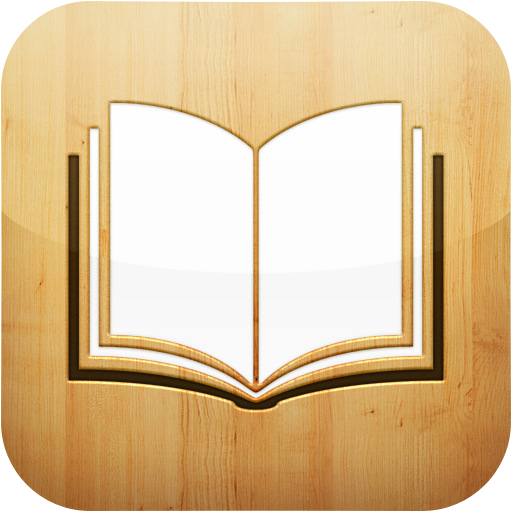 True
False
NS
Sorry!Wrong answer!Read the text again!
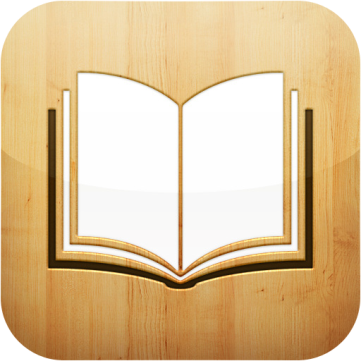 The right answer is
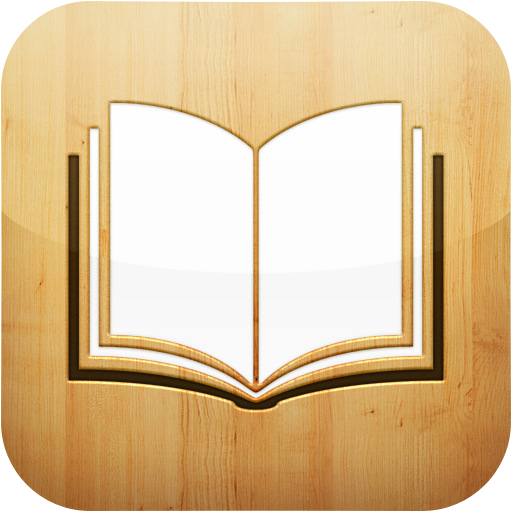 True
because …
He developed his own narrative style – friendly, funny, and often satirical, which won him a wide audience.
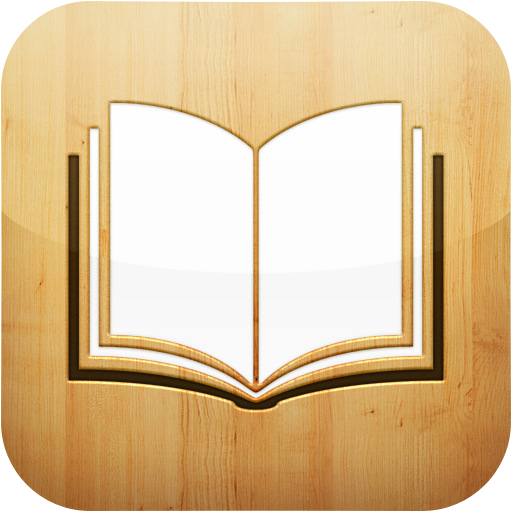 It took Mark Twain two years to write ‘The Adventures of Huckleberry Finn’.
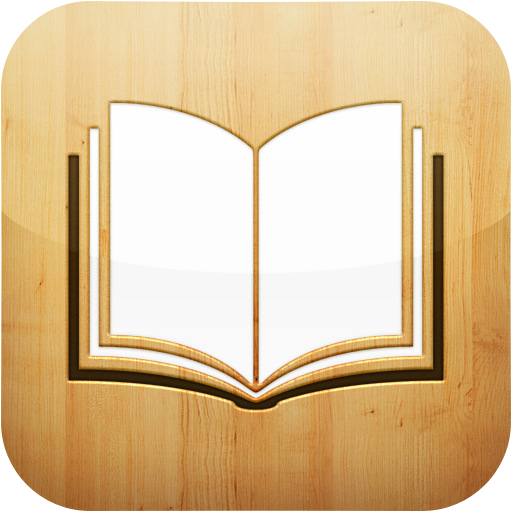 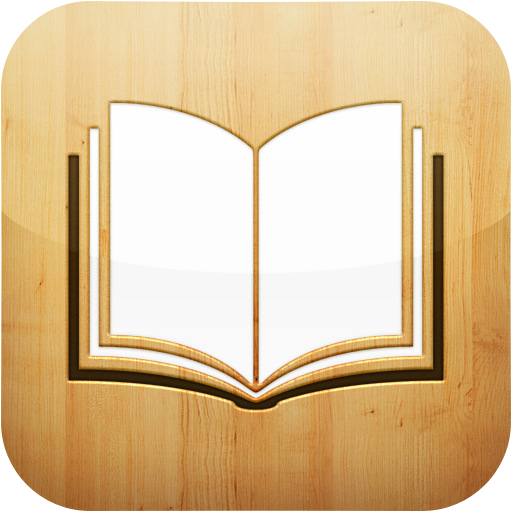 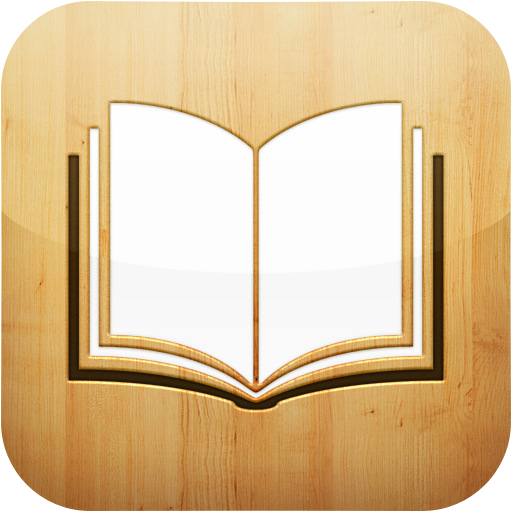 True
False
NS
Sorry!Wrong answer!Read the text again!
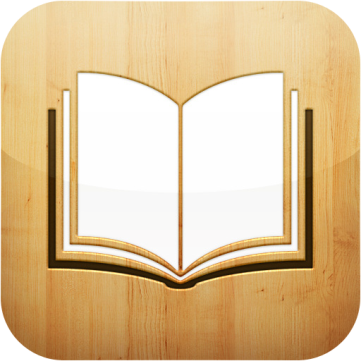 The right answer is
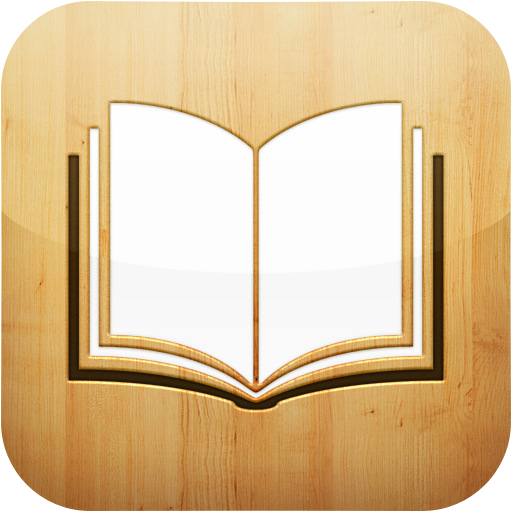 False
because …
He started writing in 1876, but put the story away after about two years of work. He returned to it in 1883, and the following year it was published.
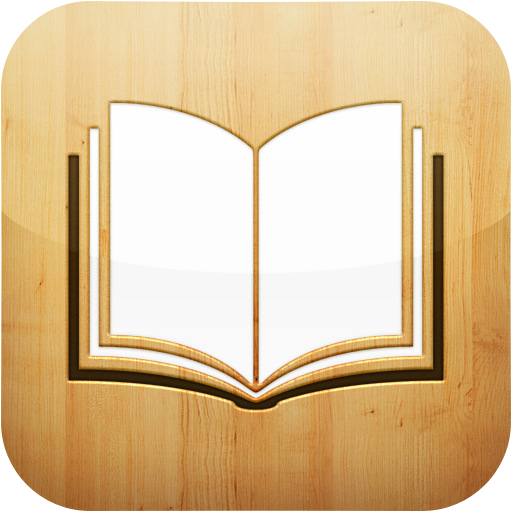 Literary critics expressed different opinions of ‘The Adventures of Huckleberry Finn’.
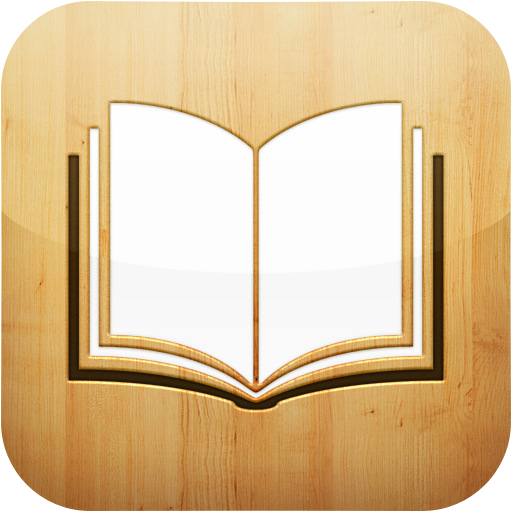 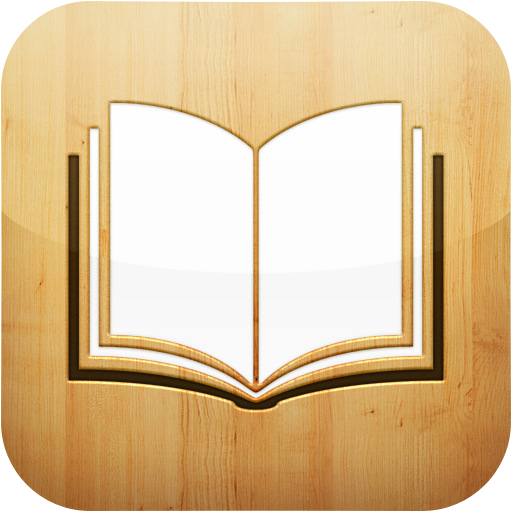 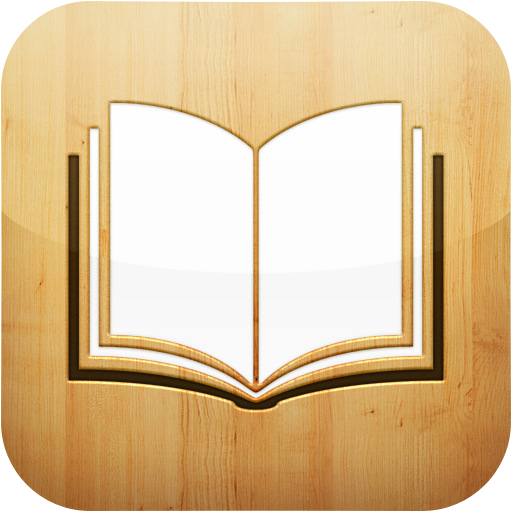 True
False
NS
Sorry!Wrong answer!Read the text again!
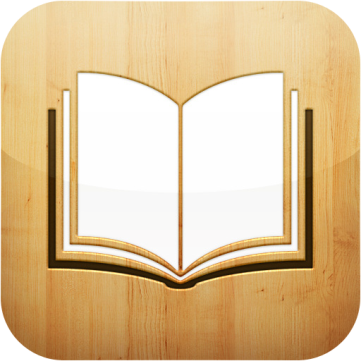 The right answer is
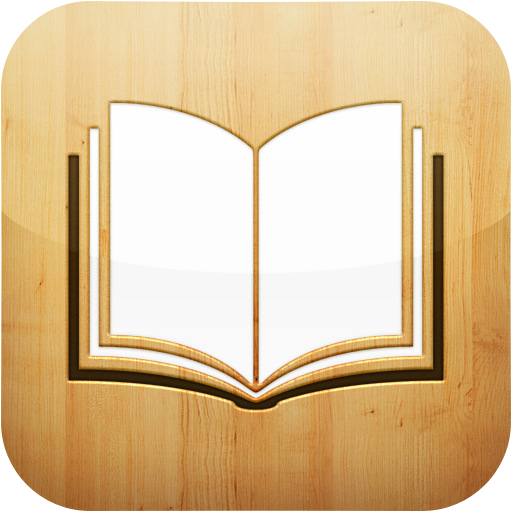 True
because …
From the beginning, the book was strongly debated. Some critics praised its realism and honesty but the others strongly disliked it.
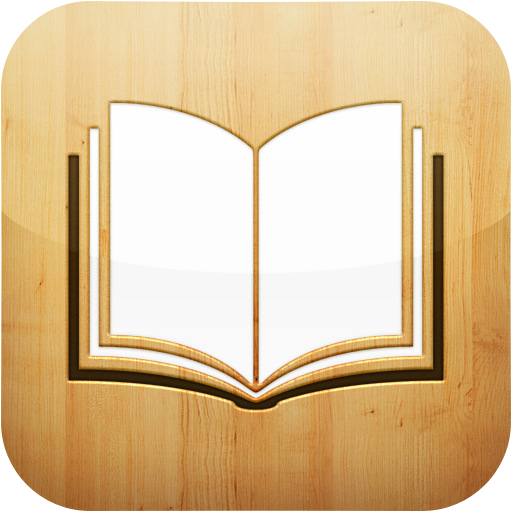 Ernest Hemingway strongly criticized ‘The Adventures of Huckleberry Finn’.
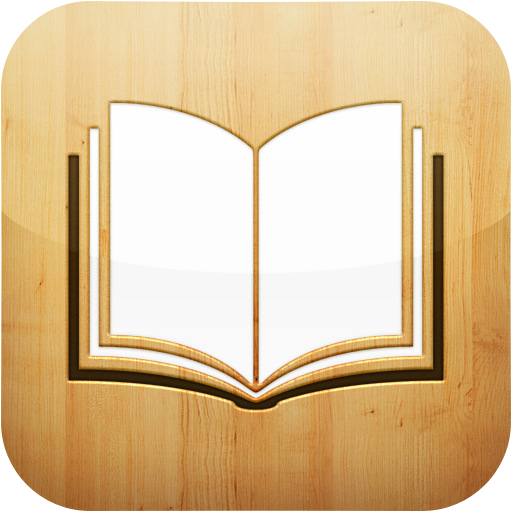 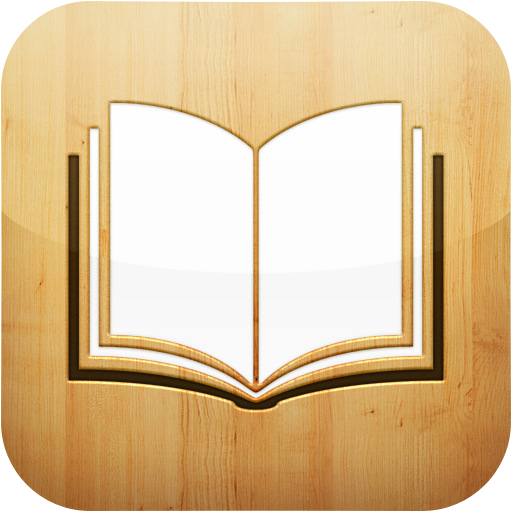 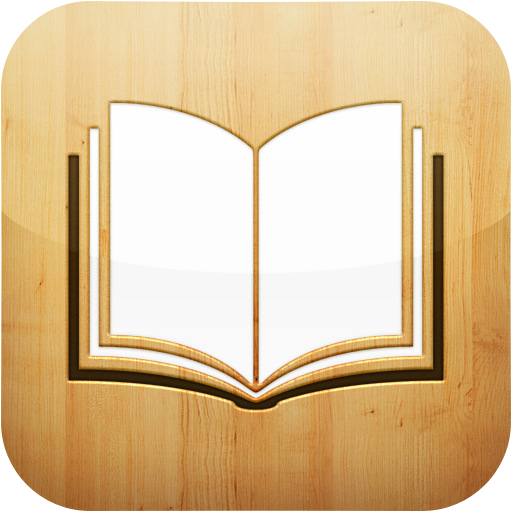 True
False
NS
Sorry!Wrong answer!Read the text again!
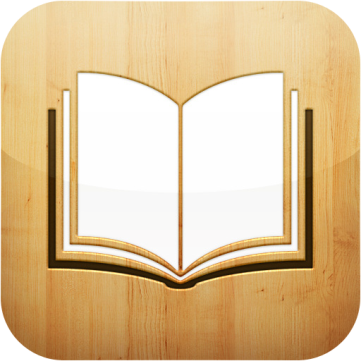 The right answer is
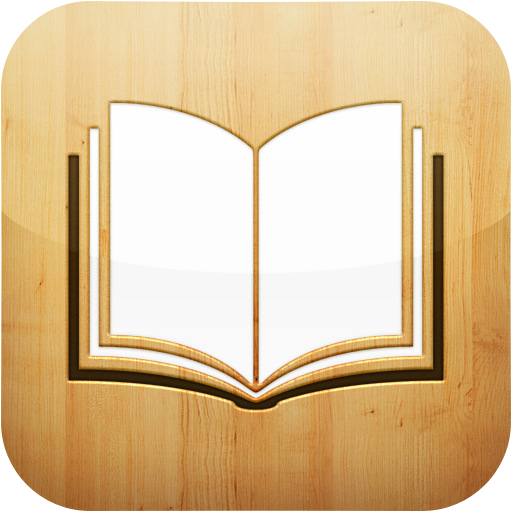 False
because …
In 1935 Ernest Hemingway wrote: “All modern American literature comes from one book by Mark Twain called Huckleberry Finn.”
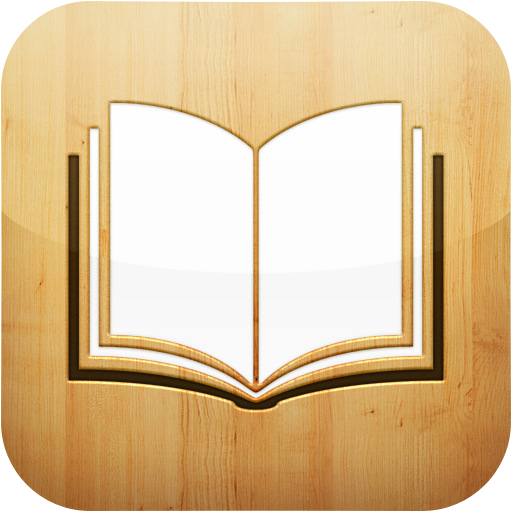 The novel ‘The Adventures of Huckleberry Finn’ has been made into a movie in different countries.
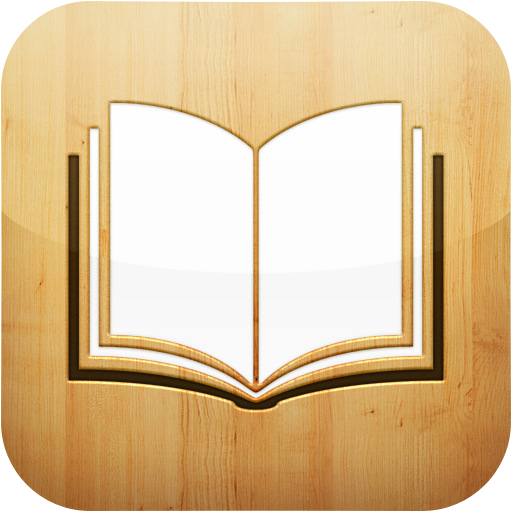 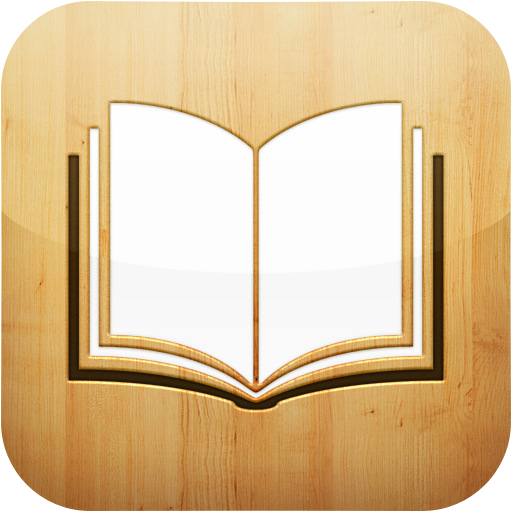 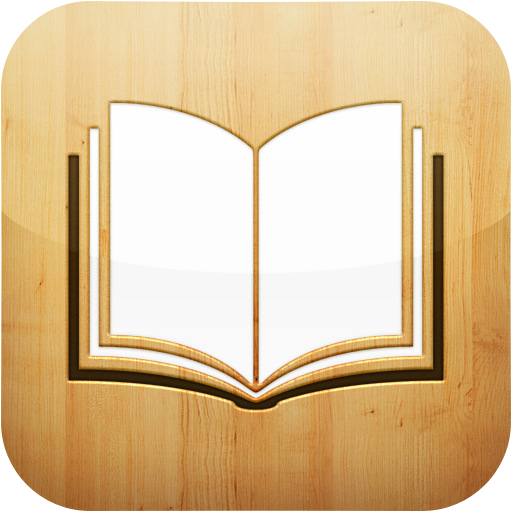 True
False
NS
Sorry!Wrong answer!Read the text again!
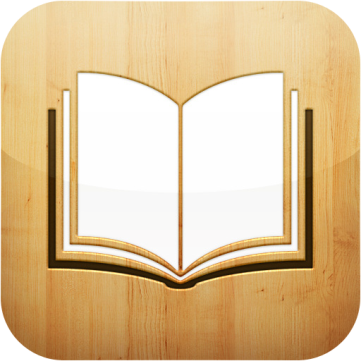 The right answer is
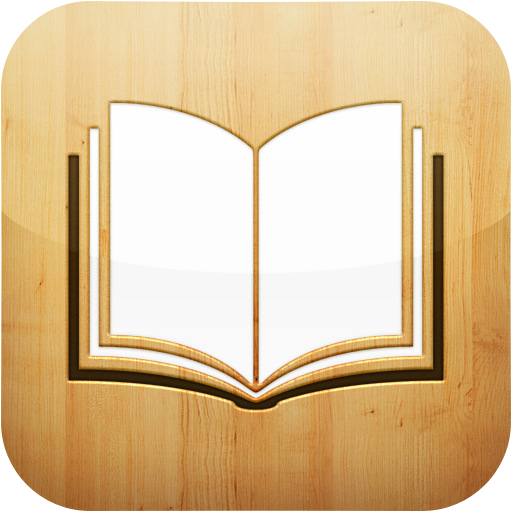 True
because …
More than 20 screen versions of the book have been shot not only in America but in Europe, Russia and Japan. There are feature films, musicals, cartoons.
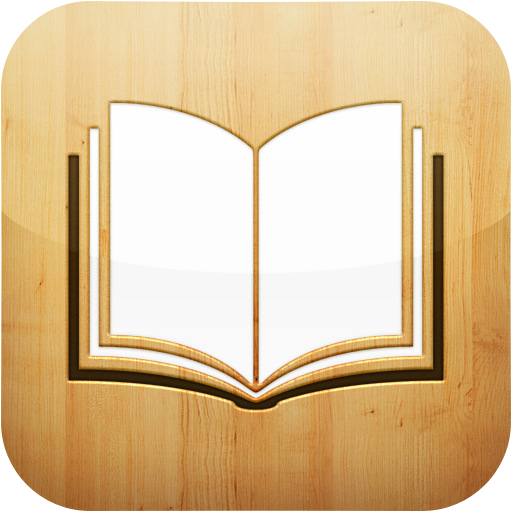 LEWIS CARROLL
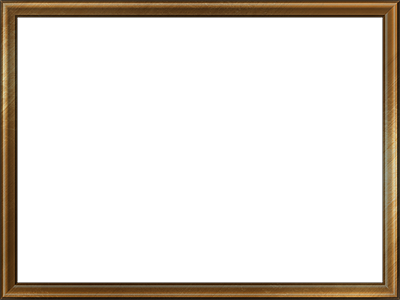 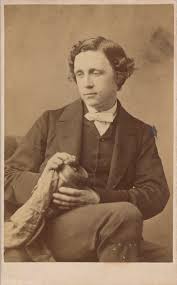 Charles Dodgson was a brother of the famous English writer Lewis Carroll.
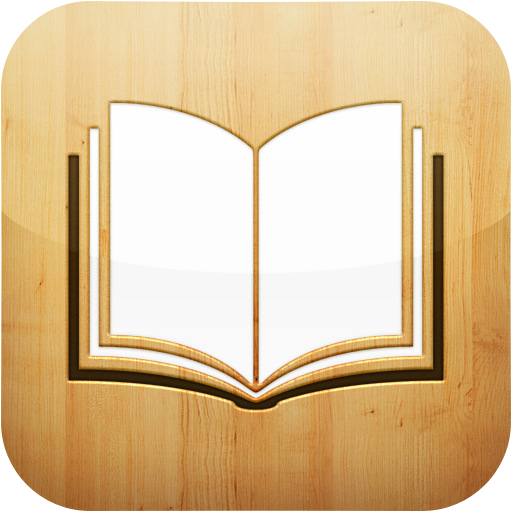 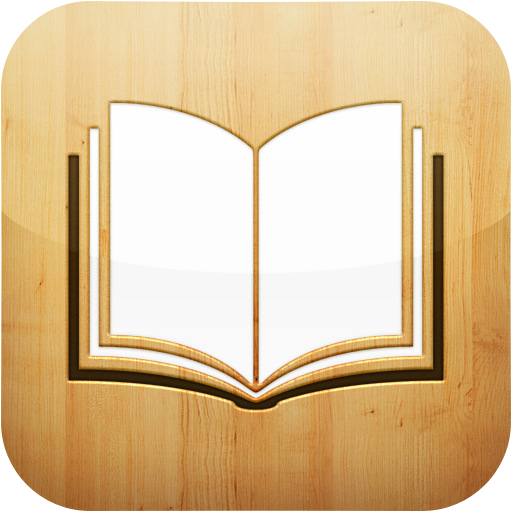 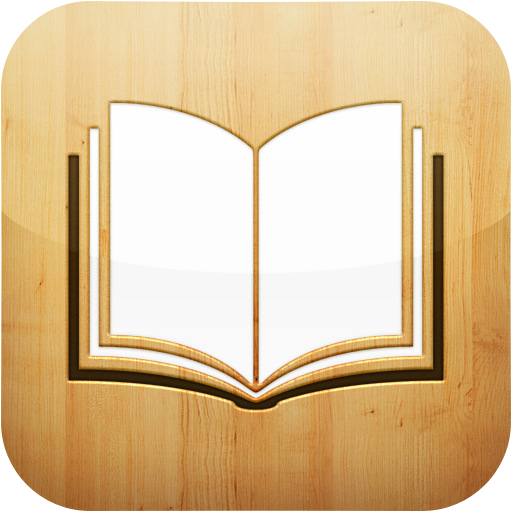 True
False
NS
Sorry!Wrong answer!Read the text again!
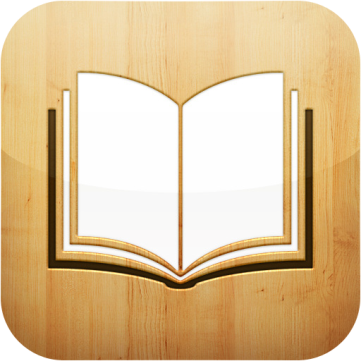 The right answer is
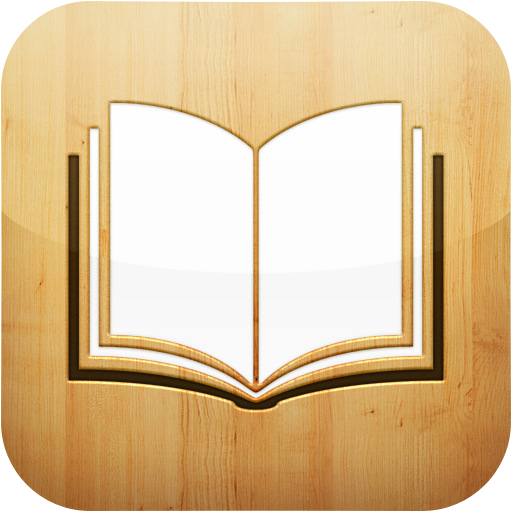 False
because …
Lewis Carroll was the pen-name of Charles Dodgson, an English writer and the author of two of the best loved children's books in English Literature – 'Alice's Adventures in Wonderland' and 'Through the Looking Glass'.
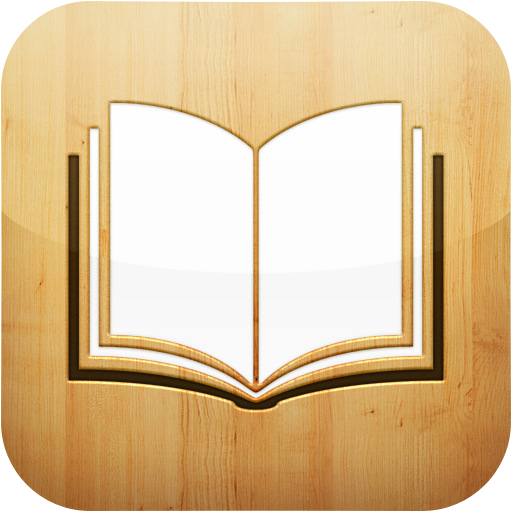 Charles Dodgson was the oldest child in the family.
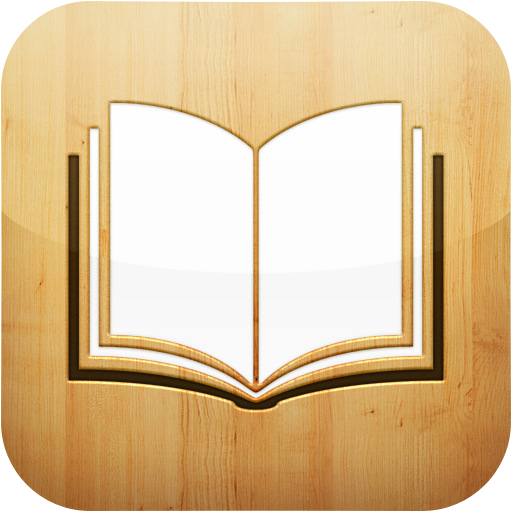 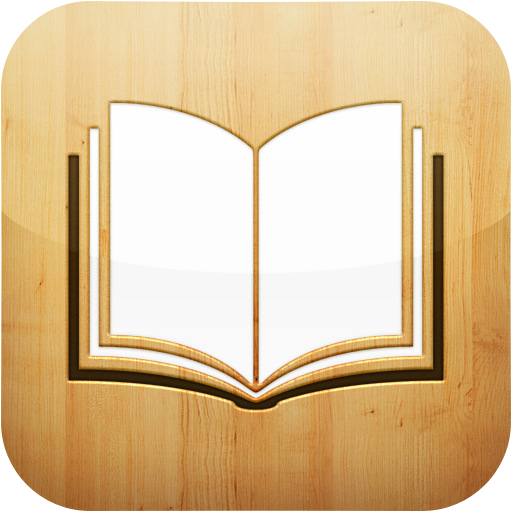 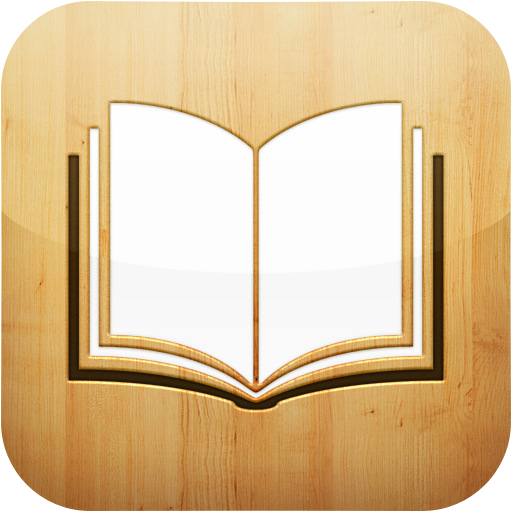 True
False
NS
Sorry!Wrong answer!Read the text again!
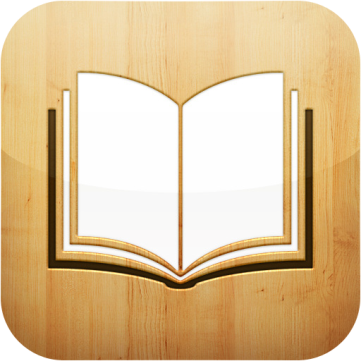 The right answer is
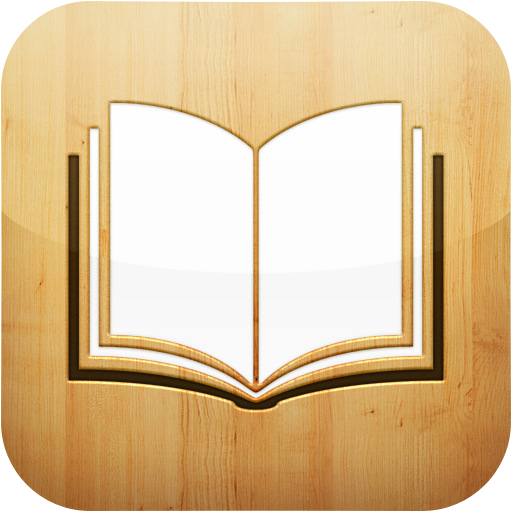 NS
because …
His family was large; his parents had 11 children, 4 boys and 7 girls.
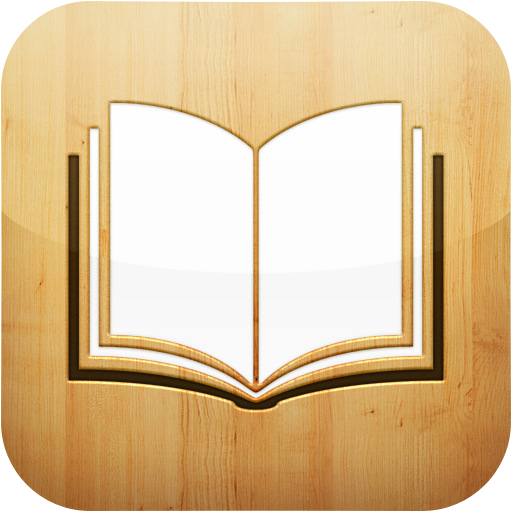 Charles Dodgson was a good mathematician.
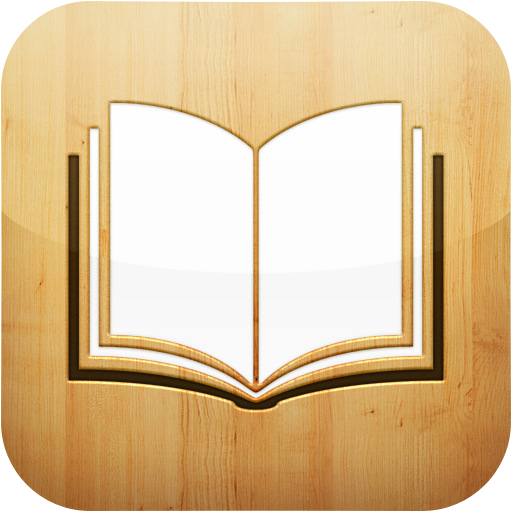 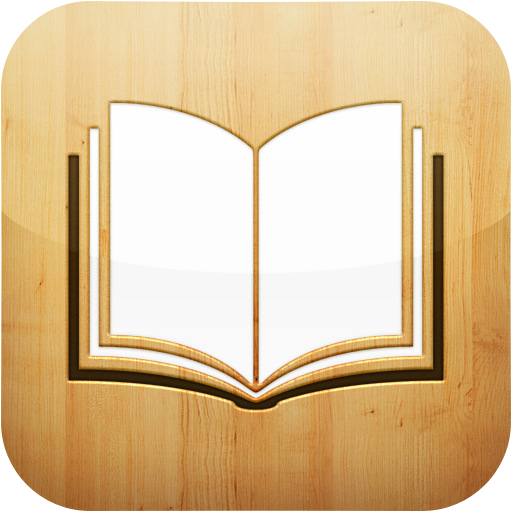 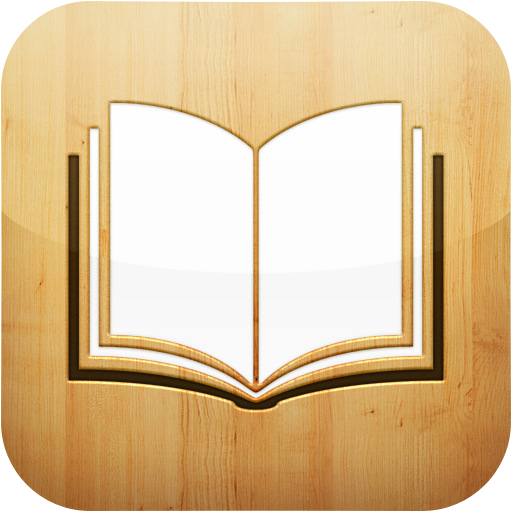 True
False
NS
Sorry!Wrong answer!Read the text again!
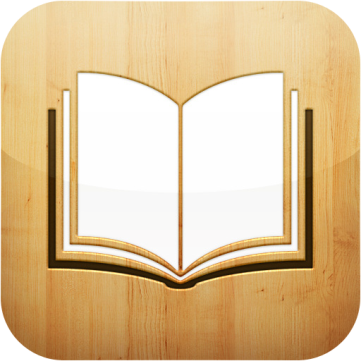 The right answer is
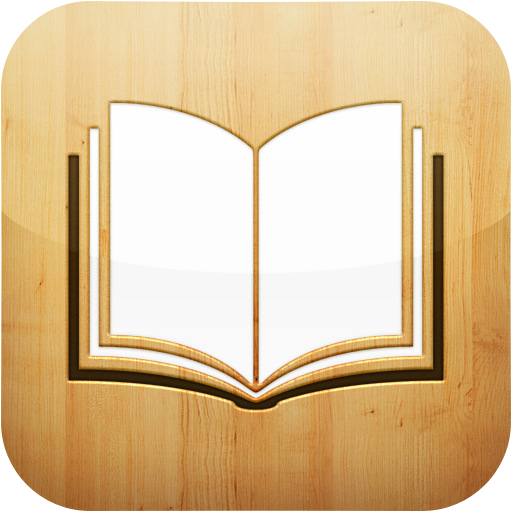 True
because …
Apart from being a creative writer, he was also a Mathematics Don (professor) at Oxford and a well-known logician.
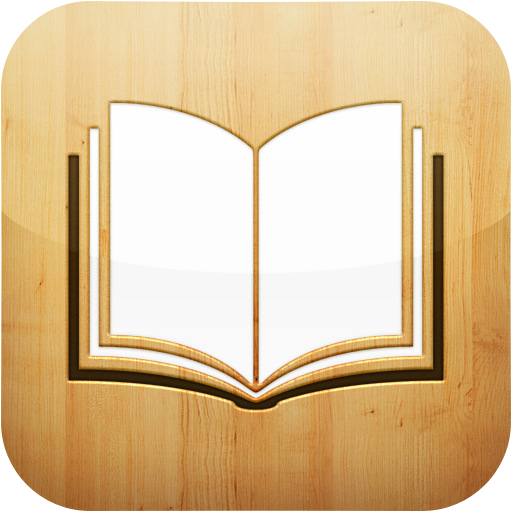 Charles Dodgson had different hobbies.
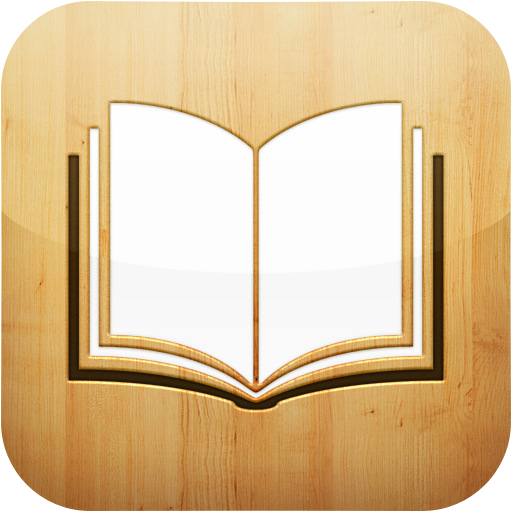 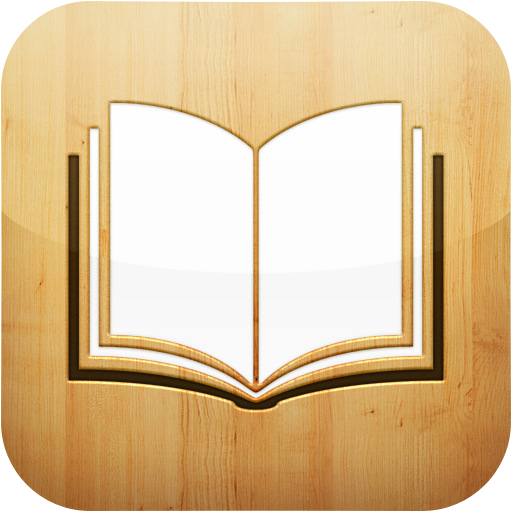 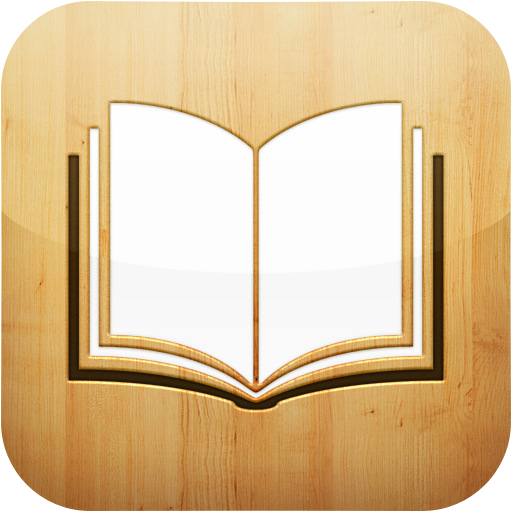 True
False
NS
Sorry!Wrong answer!Read the text again!
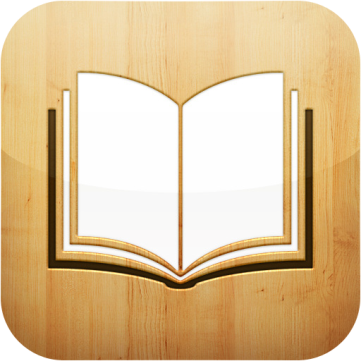 The right answer is
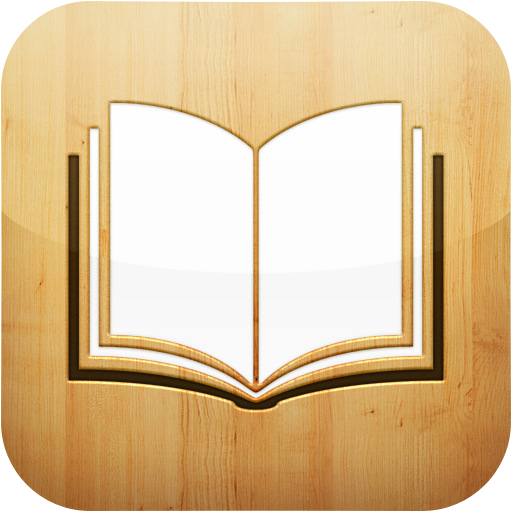 True
because …
He was interested in photography and music. He sang very well, played chess and enjoyed creating and solving puzzles.
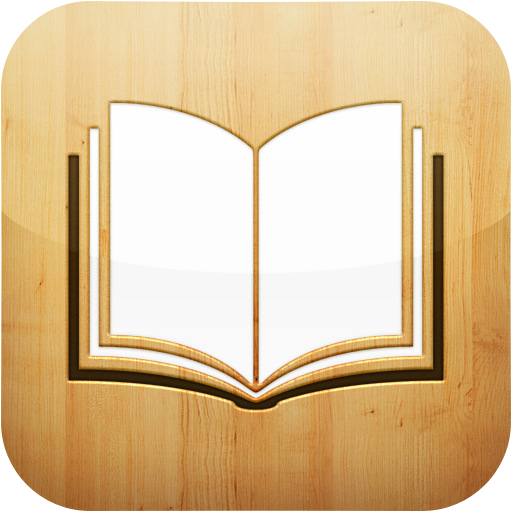 Charles Dodgson enjoyed his years in the boarding schools very much.
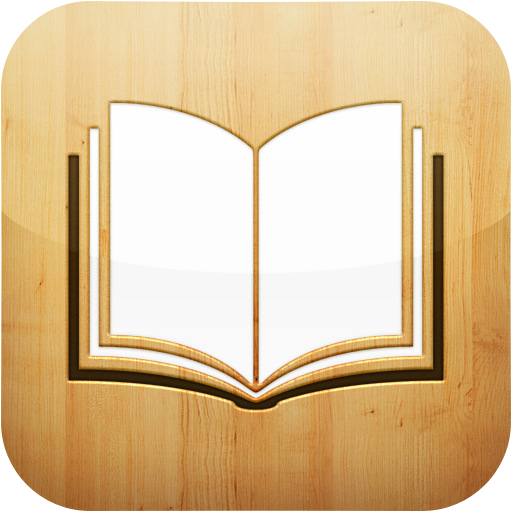 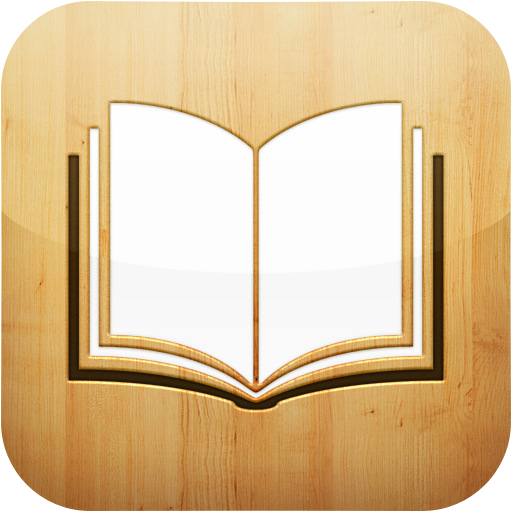 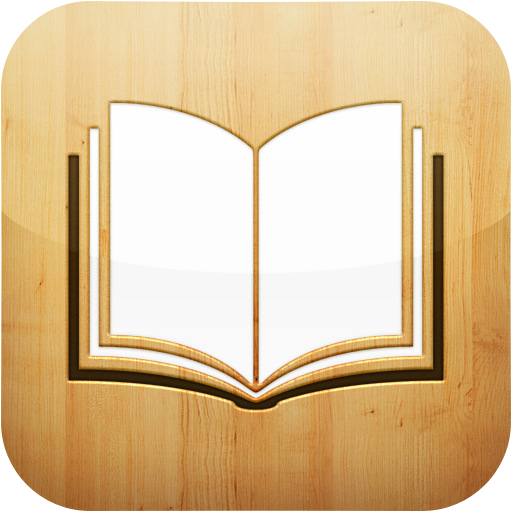 True
False
NS
Sorry!Wrong answer!Read the text again!
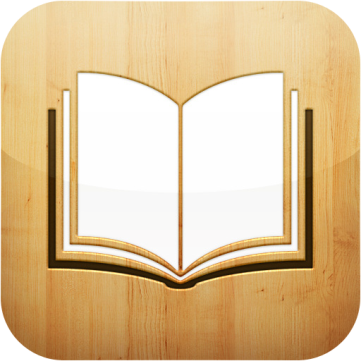 The right answer is
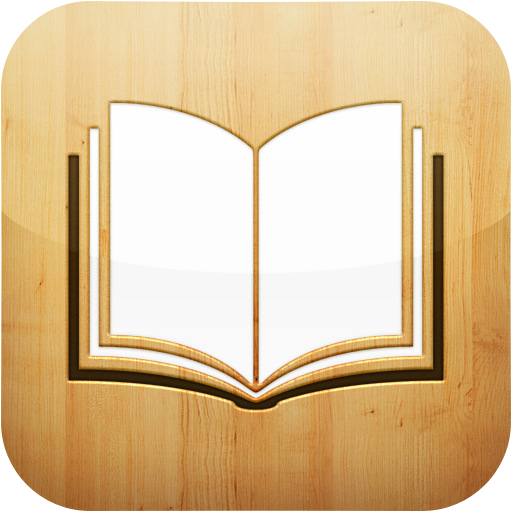 False
because …
Later in life, he remembered his boarding school experience without any warm feelings.
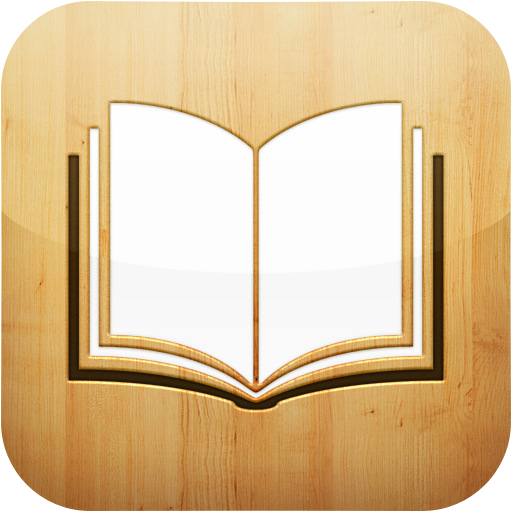 Charles Dodgson invented fantastic stories for his friend’s daughters.
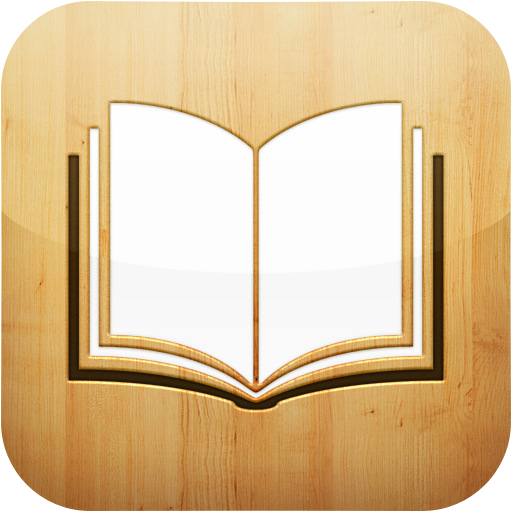 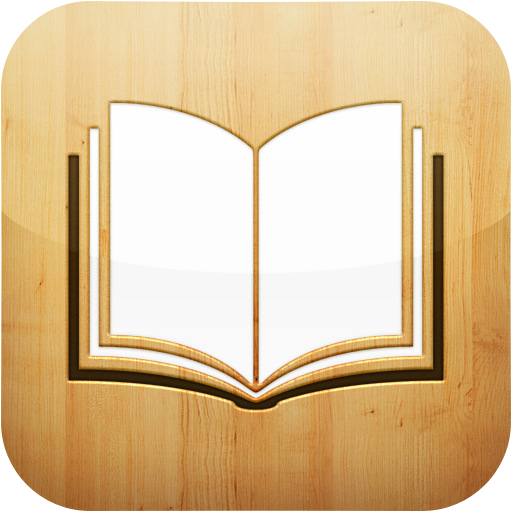 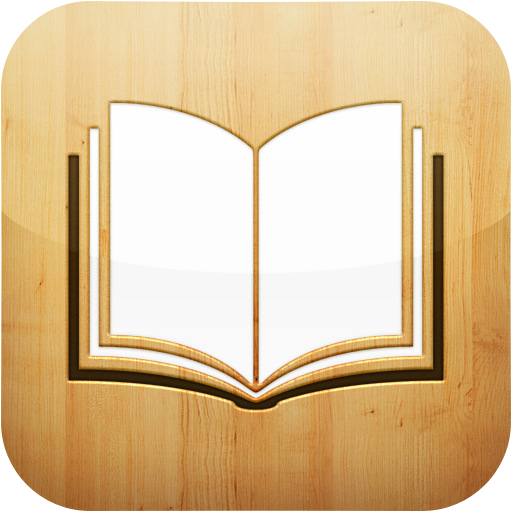 True
False
NS
Sorry!Wrong answer!Read the text again!
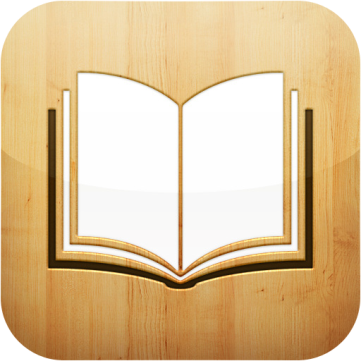 The right answer is
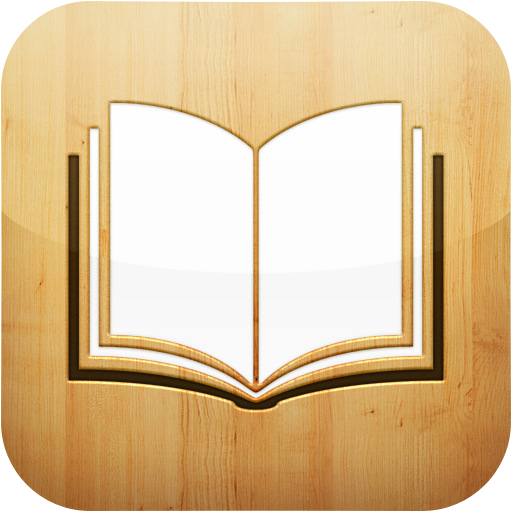 True
because …
Charles often entertained the girls by telling them stories about imaginary worlds with fantastic creatures.
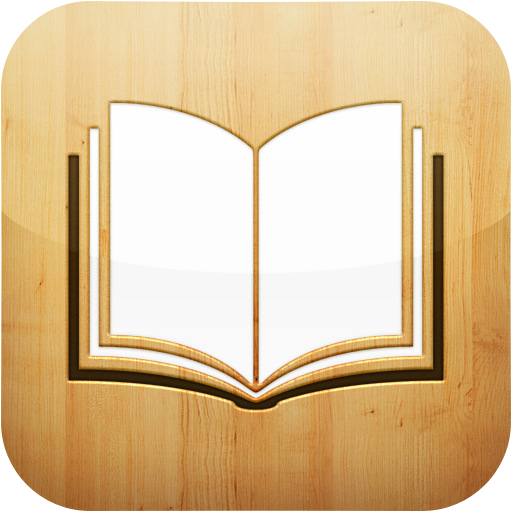 Charles Dodgson’s children enjoyed reading his books about Alice.
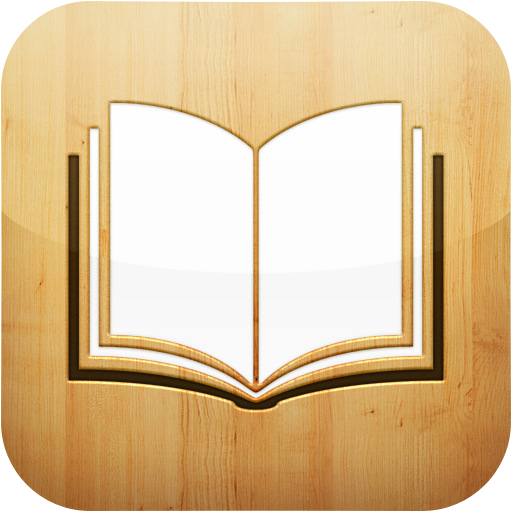 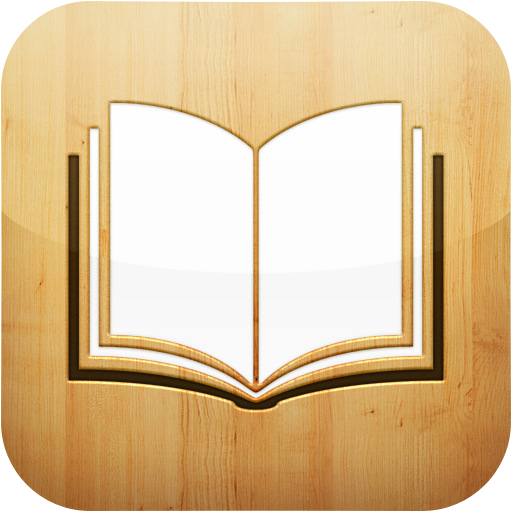 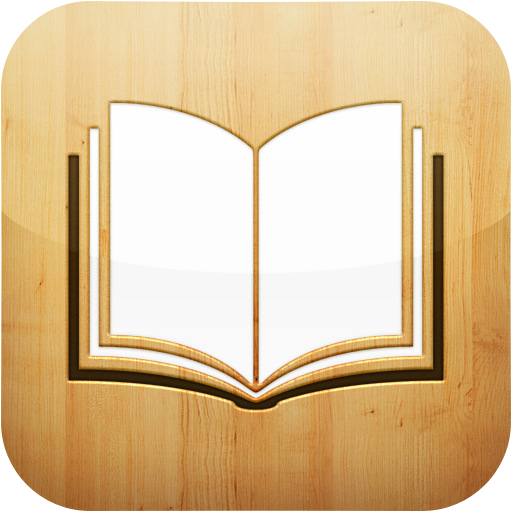 True
False
NS
Sorry!Wrong answer!Read the text again!
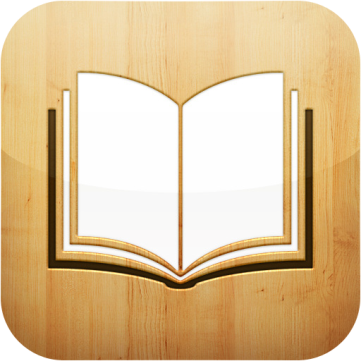 The right answer is
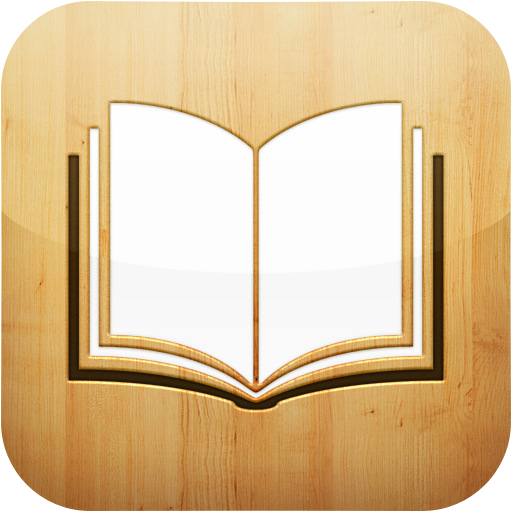 NS
because …
It is not stated in the text if he had any children or not.
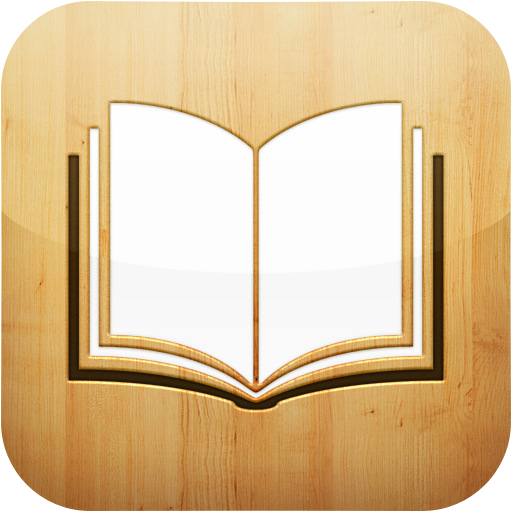 Charles Dodgson travelled a lot around the world.
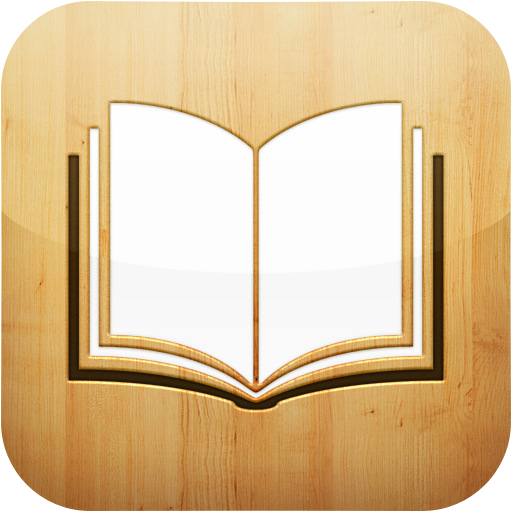 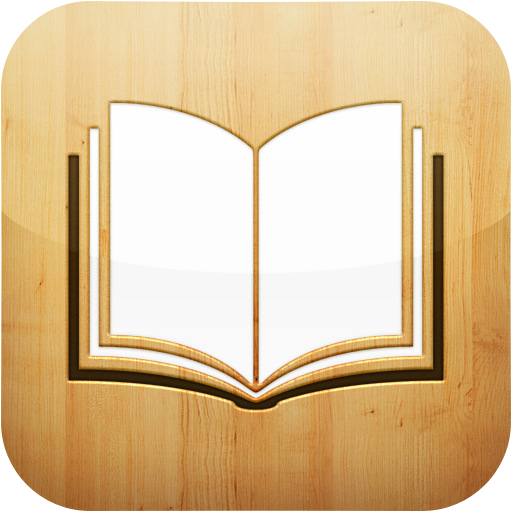 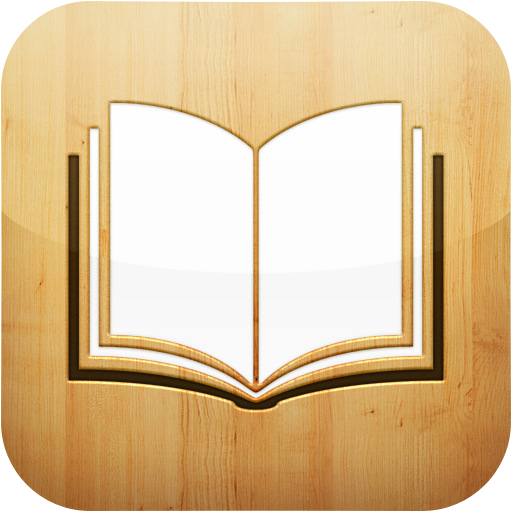 True
False
NS
Sorry!Wrong answer!Read the text again!
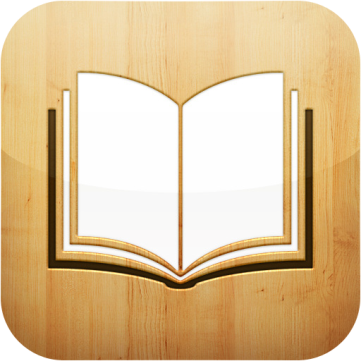 The right answer is
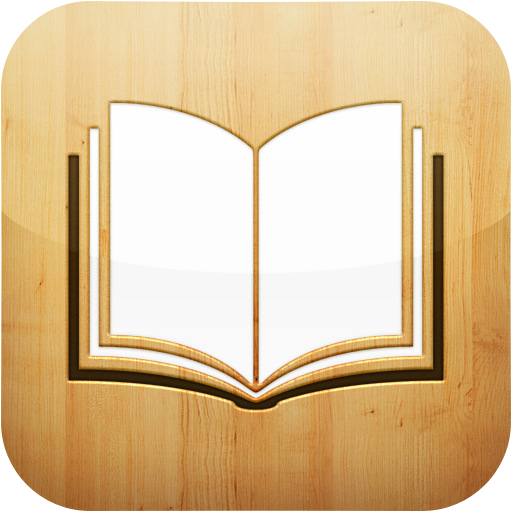 False
because …
Charles Dodgson himself didn’t like being away from home. The only occasion on which (as far as it is known) he went abroad was a trip to Russia in 1867.
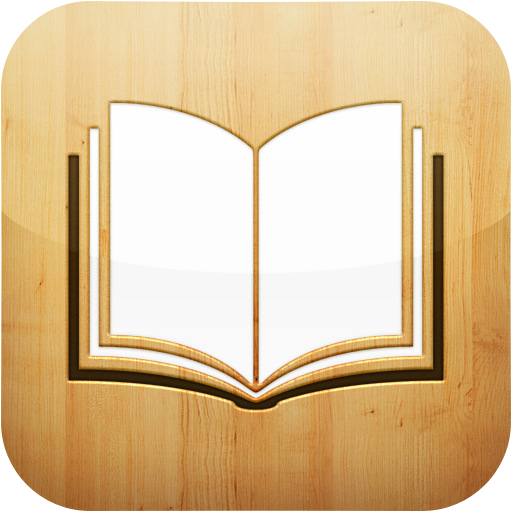 Тетерина Ольга Афанасьевна
104-199-441
THANK YOU!
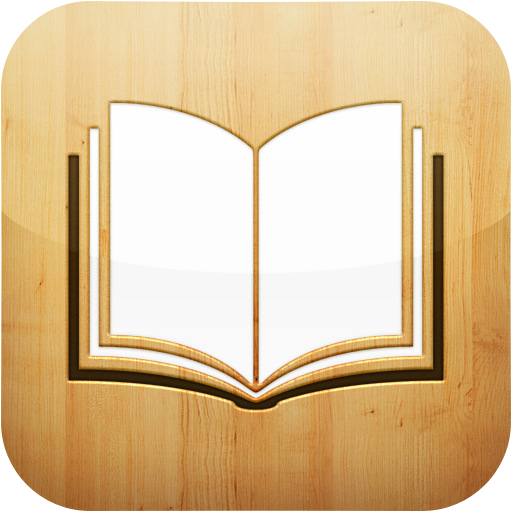 Credits
Использованные информационные источники
 
«Федеральный институт педагогических измерений» (http://fipi.ru/) / Открытый банк заданий ОГЭ/ Чтение/ Стр.6/ Задание F2BA90 Текст «Rudyard Kipling»:      http://85.142.162.126/os/xmodules/qprint/index.php?proj_guid=8BBD5C99F37898B6402964AB11955663&theme_guid=E96F93EEDE6CA8634B72F9611B0CA56D&groupno=4&groupno=5 
«Федеральный институт педагогических измерений» (http://fipi.ru/) / Открытый банк заданий ОГЭ/ Чтение/ Стр.3/ Задание 7019С7 Текст «Mark Twain»: http://85.142.162.126/os/xmodules/qprint/index.php?proj_guid=8BBD5C99F37898B6402964AB11955663&theme_guid=E96F93EEDE6CA8634B72F9611B0CA56D&groupno=1&groupno=2 
«Федеральный институт педагогических измерений» (http://fipi.ru/) / Открытый банк заданий ОГЭ/ Чтение/ Стр.4/ Задание 960Е73 Текст «Lewis Carroll»: http://85.142.162.126/os/xmodules/qprint/index.php?proj_guid=8BBD5C99F37898B6402964AB11955663&theme_guid=E96F93EEDE6CA8634B72F9611B0CA56D&groupno=2&groupno=3